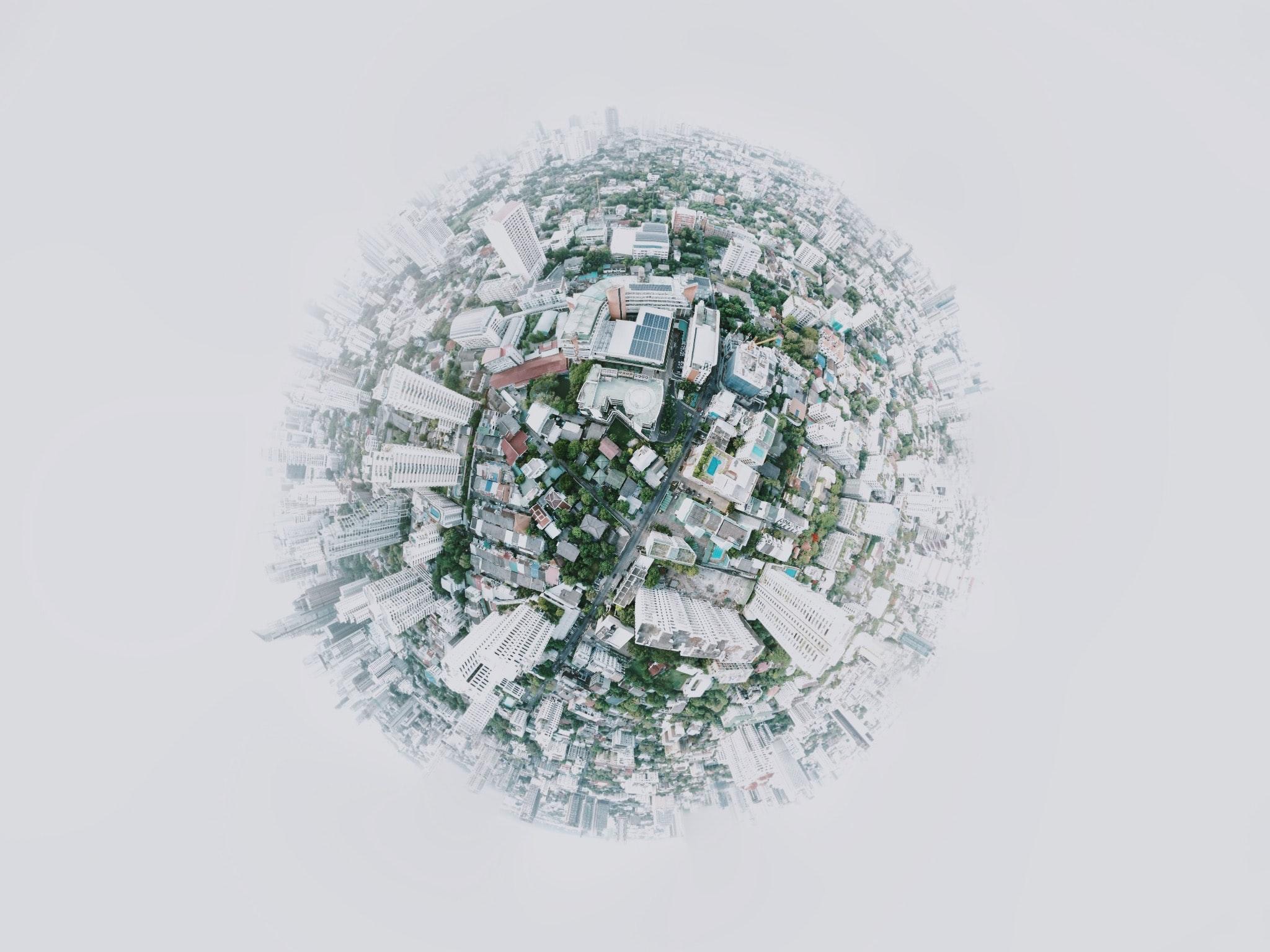 Open Science in European Project management
Lesson 2. Impact in Horizon Europe
24/03/2023, Università di Macerata (online)
Lottie Provost
Istituto di Linguistica Computazionale “A. Zampolli” - CNR
lottie.provost@ilc.cnr.it
https://orcid.org/0000-0001-5279-797X
This lesson is on Zenodo. DOI: 10.5281/zenodo.7765497
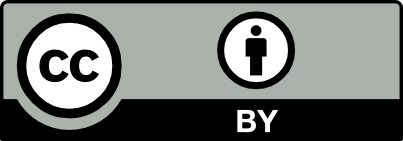 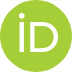 Image by Joshua Rawson Harris on Unsplash
What you can do with this presentation
You are free to 
distribute, remix, adapt, and build upon the material in any medium or format

Provided that
you attribute the work to its author and respect the rights and licenses associated with its components
Some of the slides you will see in this course are taken from or adapted from previous materials.
 Attribution is indicated in the specific slides.
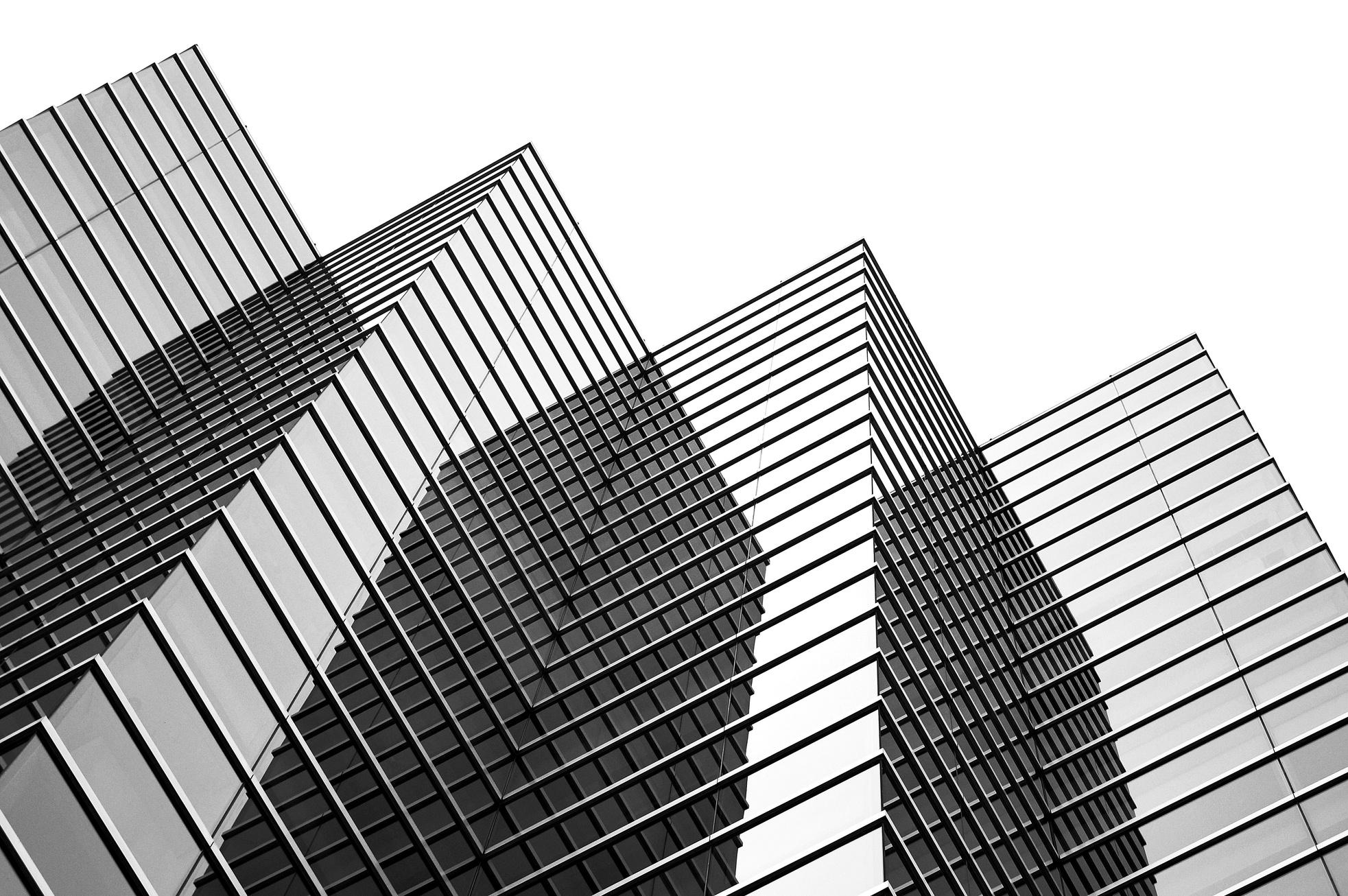 A few words on the course…
The course methodology:
● your involvement is crucial
● you’ll have some homework to do (a list of mandatory/recommended readings at the end of each module)
● in the very last lesson we will discuss your work
Each lesson structure:
● 2 or 3 modules of frontal lesson (with readings)
● 2 or 3 questions to be answered by you (on Mentimeter)
● Final open Q&A
On the use of Menti (only for online classes)
When you see a slide with this image: Go to Menti.com with the code on the slide and answer the question(s)
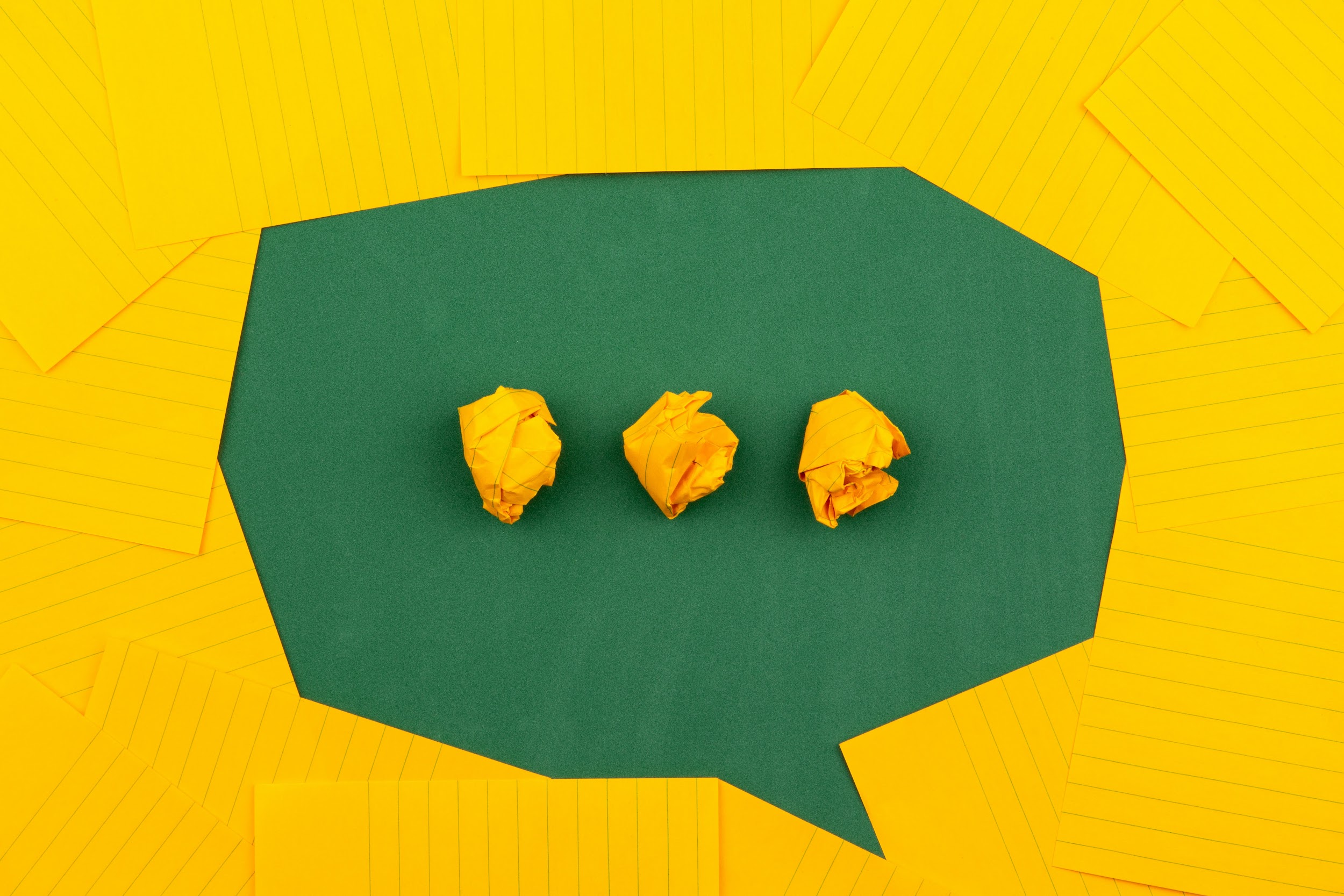 Image by Volodymyr Hryshchenko on Unsplash
Today’s journey
Questions from last lesson

Module 1. The proposal and evaluation process in Horizon Europe 

Q&A  

Biopause (10 min)

Module 2. How to write the impact section of your proposal 

Q&A 

Exercise 

Q&A
Before we start - any questions on last lesson ?
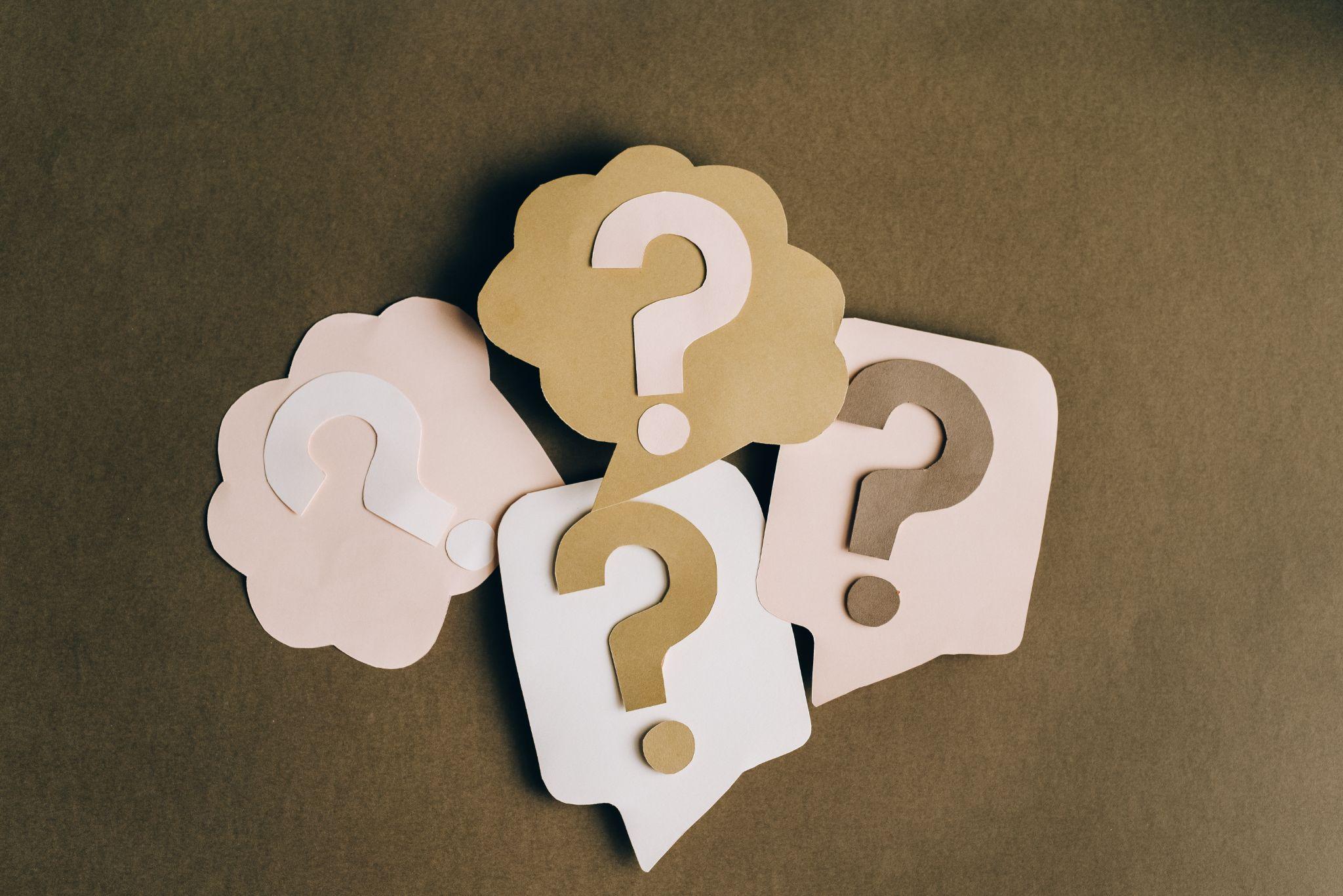 Module 1

Horizon Europe proposal and evaluation process
Go to Menti.com with the code 3959 5241
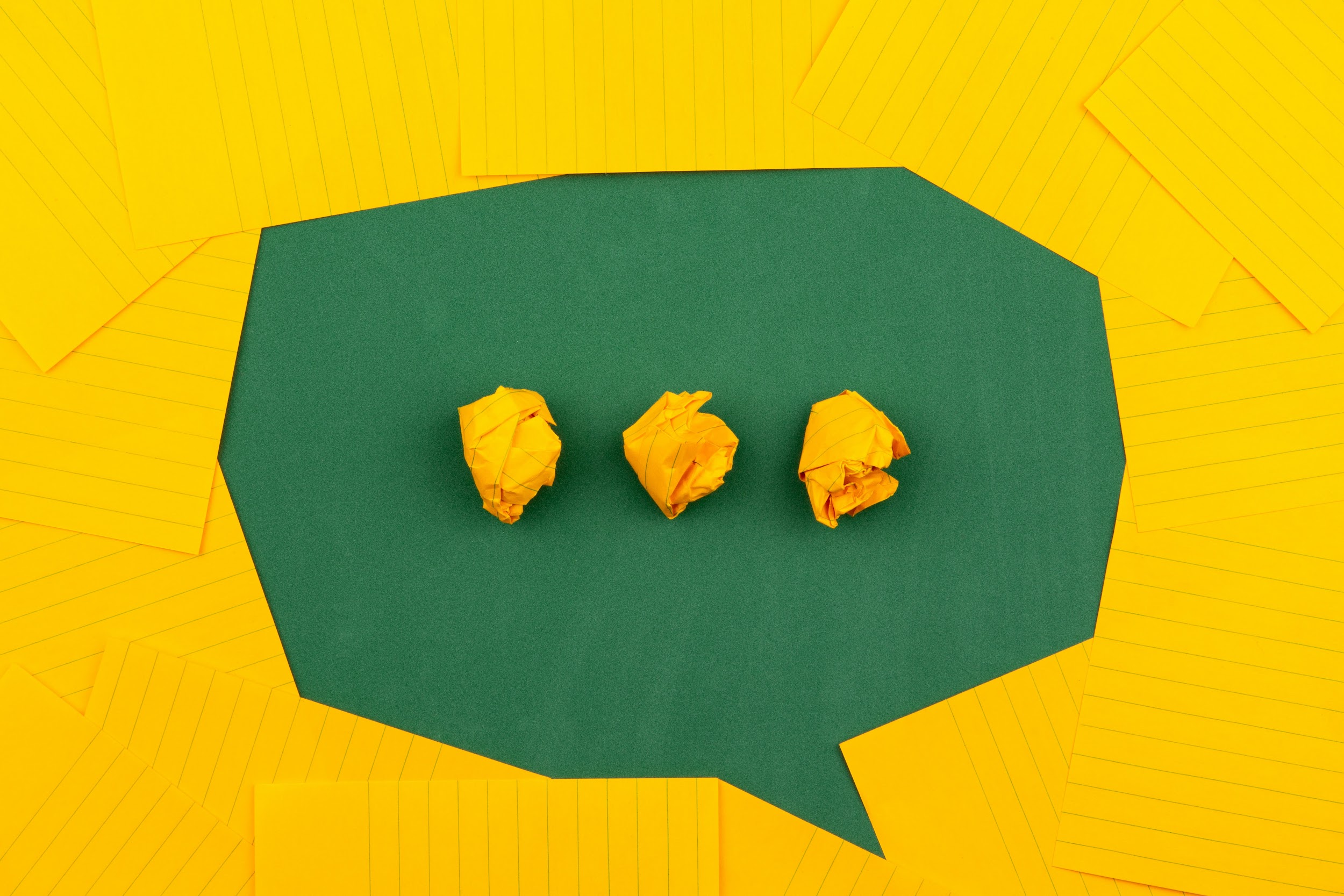 Have you ever applied for funding ?
Image by Volodymyr Hryshchenko on Unsplash
[Speaker Notes: Avete mai fatto domanda di finanziamento?]
Menti results
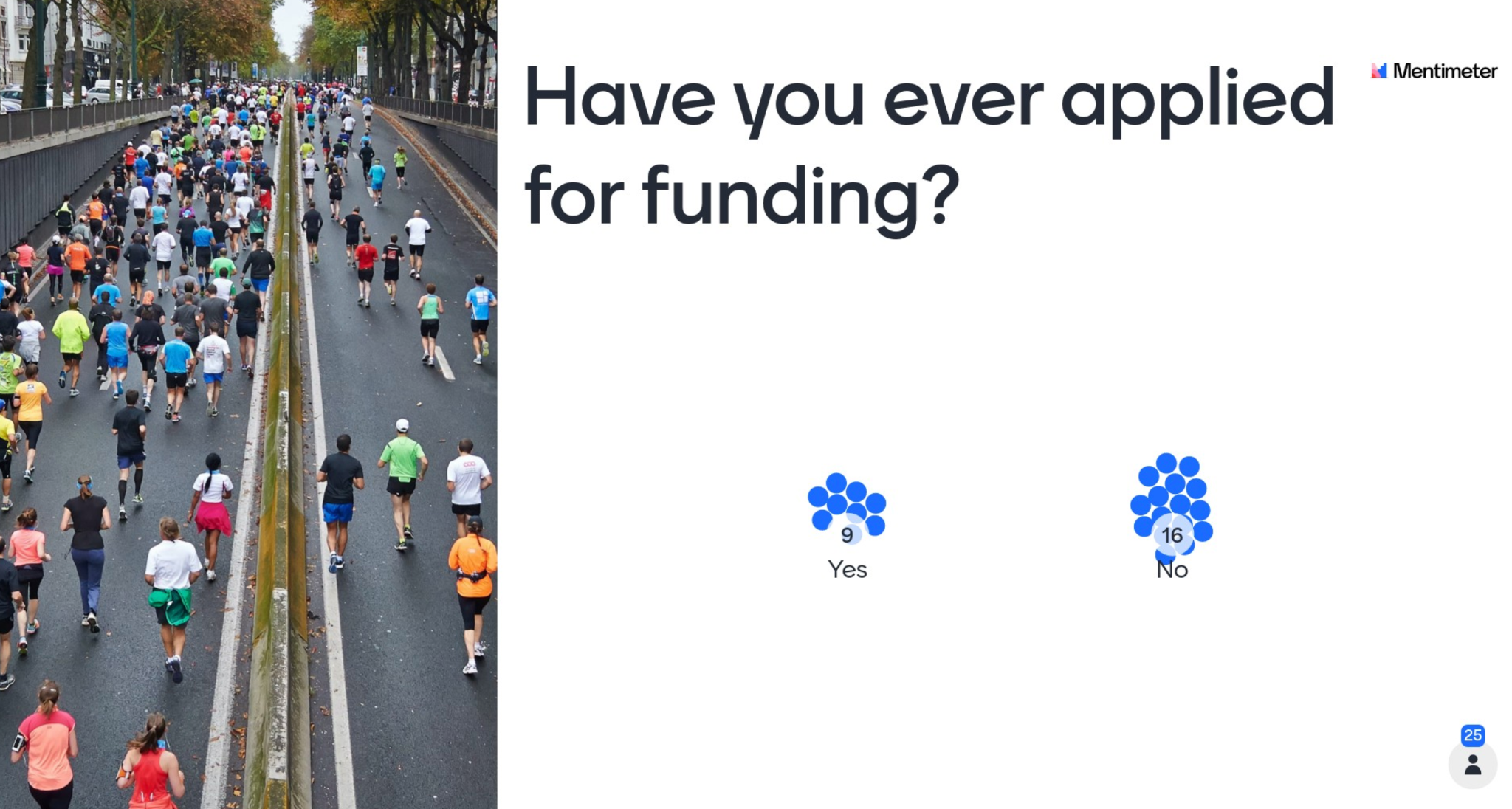 Horizon Europe 
Rules of the game
Horizon Europe overview
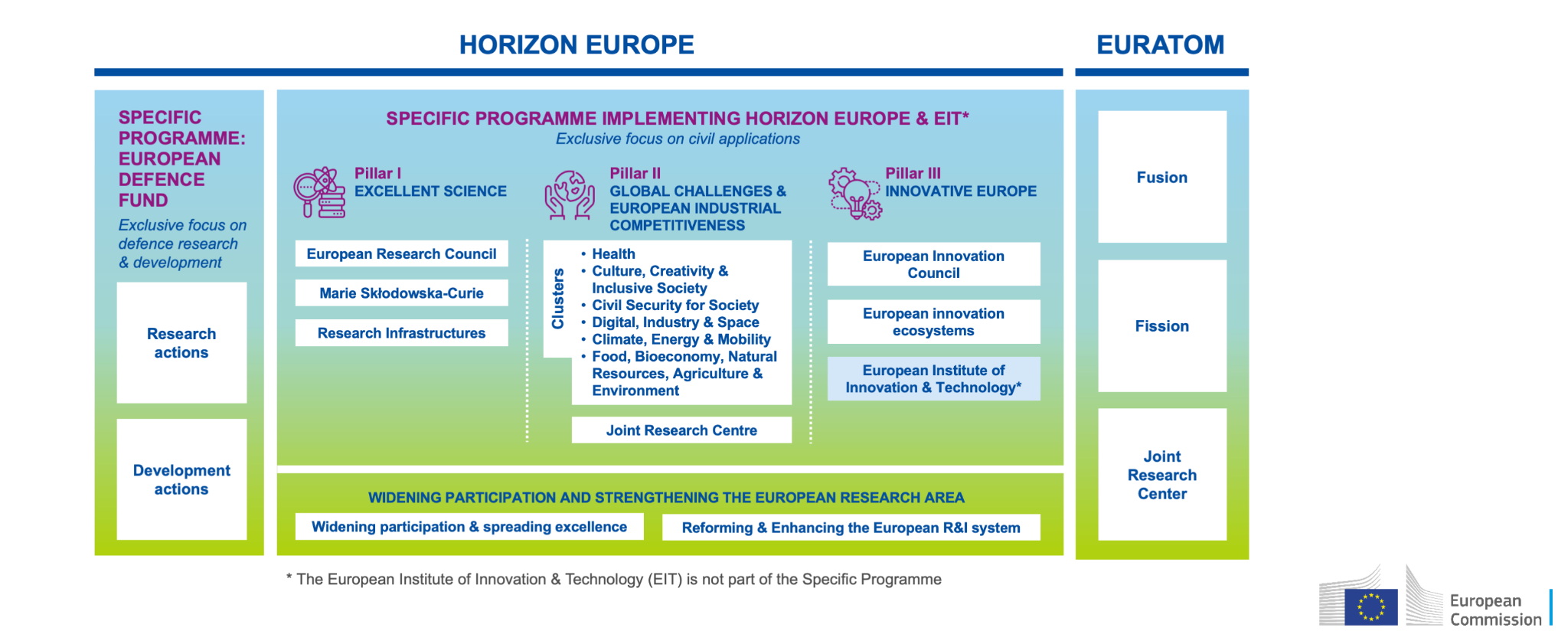 95.5 billion euros

2021-2027
How to prepare a successful proposal in Horizon Europe, 2021
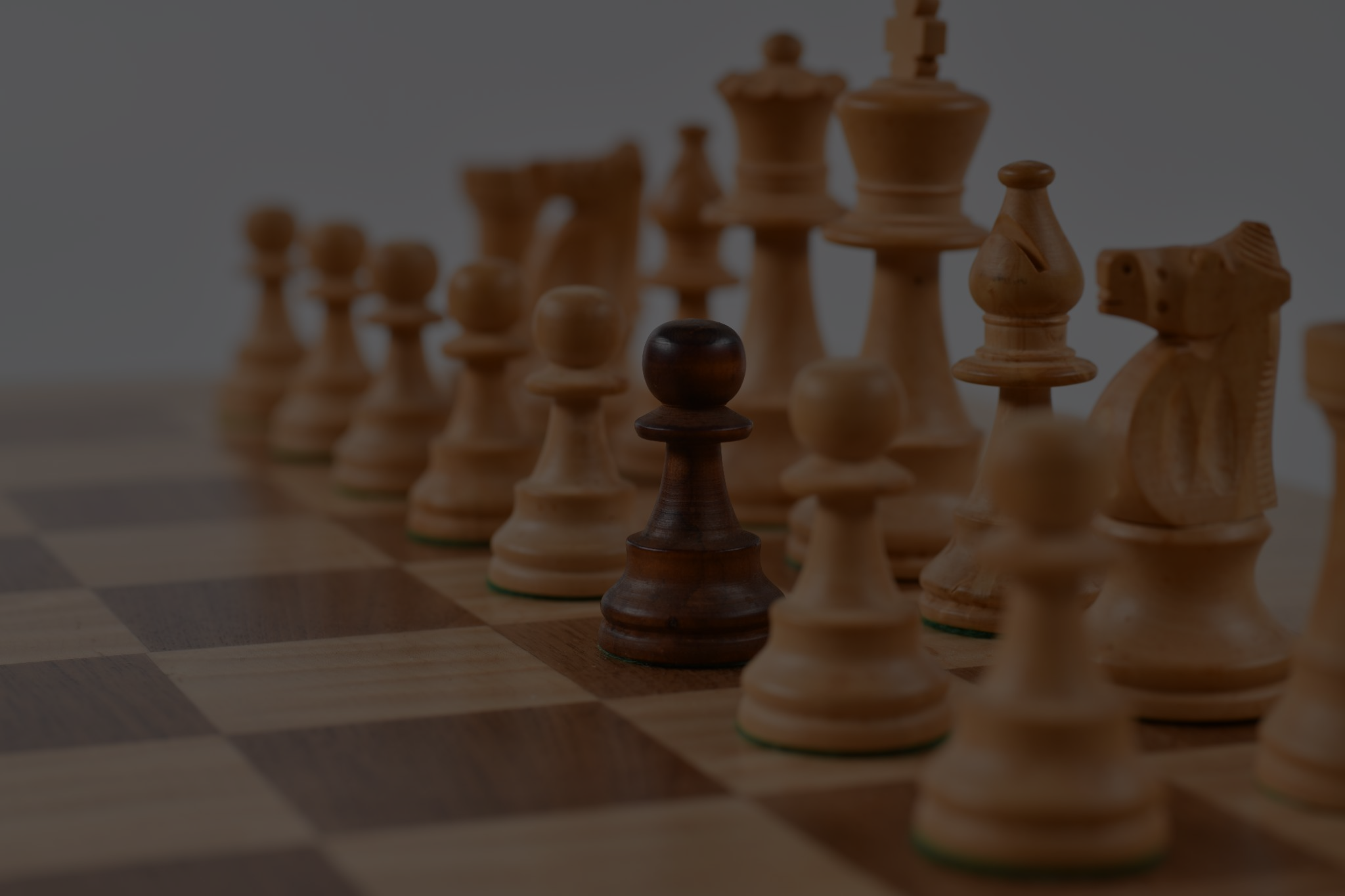 Rules of the game - Admissibility
Funding & tenders portal
Proposal should be: 
complete, 
readable, 
accessible 
printable
🚨Page limit !
AND 
include a plan for exploitation and dissemination of results
Image by Randy Fath on Unsplash
Rules of the game - Activities eligible for funding : types of actions
Activities eligible for funding – Type of actions
Research and innovation action (RIA)
Innovation and market deployment actions (IMDA)
Activities to establish new knowledge or to explore the feasibility of a new or improved technology, product, process, service or solution.
Activities that embed an innovation action and other activities necessary to deploy an innovation on the market. (EIC)
Training and mobility actions (TMA)
Innovation action (IA)
Activities that aim to improve the skills, knowledge and career prospects of researchers, based on mobility between countries and, if relevant, between sectors or disciplines. (MSCA)
Activities to produce plans and arrangements or designs for new, altered or improved products, processes or services.
Pre-commercial procurement actions/ (PCP)
Coordination and support actions (CSA)
Activities that contribute to the objectives of Horizon Europe. This excludes R&I activities, except for ‘Widening participation and spreading excellence’
Activities that aim to help a buyers’ group to strengthen the public procurement of research, development, validation and, possibly, the first deployment of new solutions
Public procurement of innovative solutions actions (PPI)
Programme co-fund actions (CoFund)
Activities that aim to strengthen the ability of a buyers’ group to deploy innovative solutions early
A programme of activities established or implemented by legal entities managing or funding R&I programmes, other than EU funding bodies.
How to prepare a successful proposal in Horizon Europe, 2021
Rules of the game - what you must not do (ineligible activities)
Eligible activities are the ones described in the call conditions
Activities must focus exclusively on civil applications and must not: 

aim at human cloning for reproductive purposes; 
intend to modify the genetic heritage of human beings which could make such changes heritable (except for research relating to cancer treatment of the gonads, which may be financed);
intend to create human embryos solely for the purpose of research, or for the purpose of stem cell procurement, including by means of somatic cell nuclear transfer;
lead to the destruction of human embryos.
How to prepare a successful proposal in Horizon Europe, 2021
Horizon Europe 
Template proposal structure and novelties
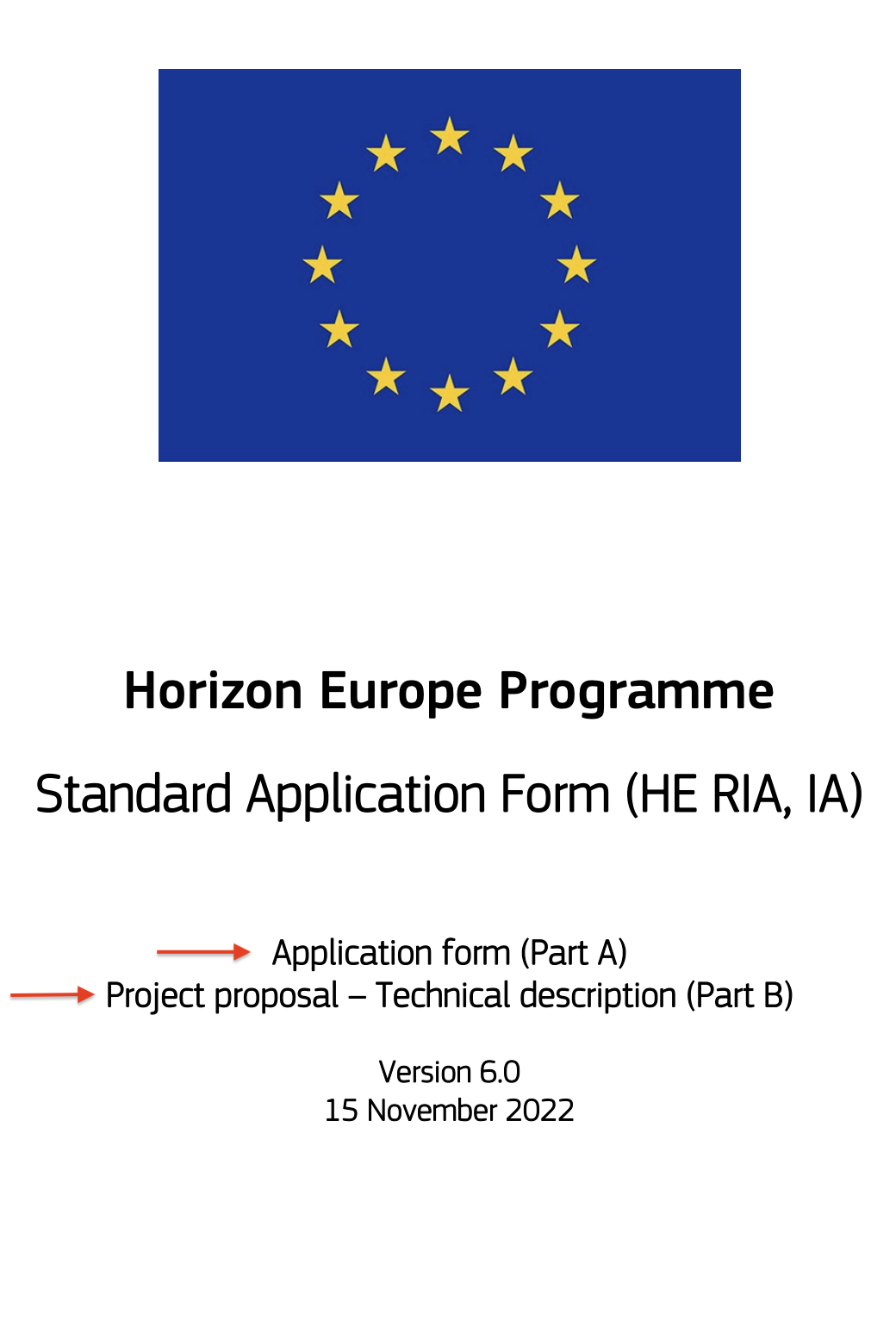 Proposal template - structure
PART A.
Automatically generated by the IT system with the answers provided by participants in the submission system in the Funding & Tenders portal.
PART B.
Narrative 
Page limit
Uploaded as a PDF in the submission system
Horizon Europe Programme Standard Application Form. 2022
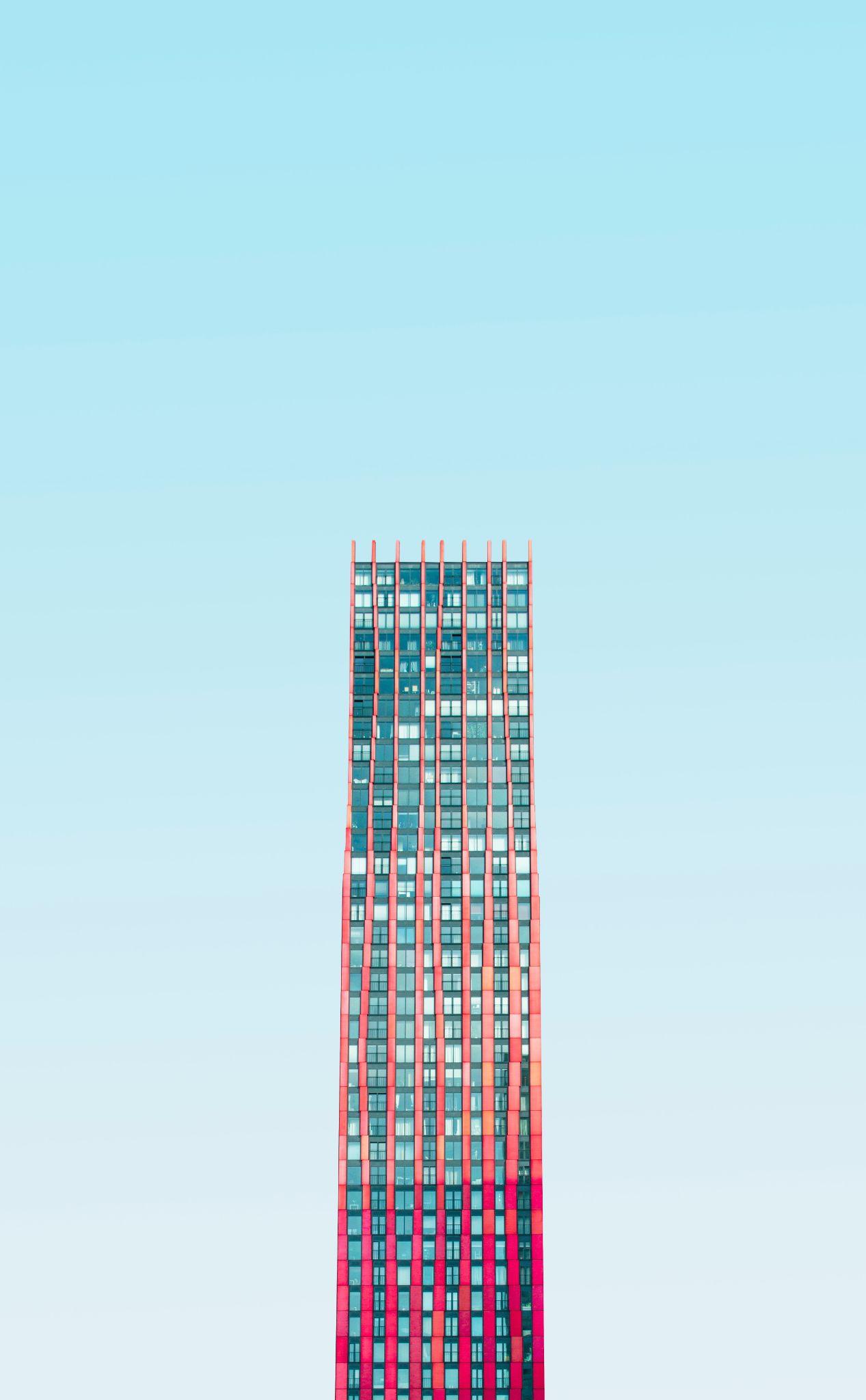 Proposal template - structure
PART B Project proposal - technical description
3 sections
IMPACT
EXCELLENCE
QUALITY AND EFFICIENCY OF THE IMPLEMENTATION
Objectives and ambition 
Methodology
Project’s pathways towards impact

Measures to maximise impact
Summary
Work plan and resources

Capacity of participants and consortium
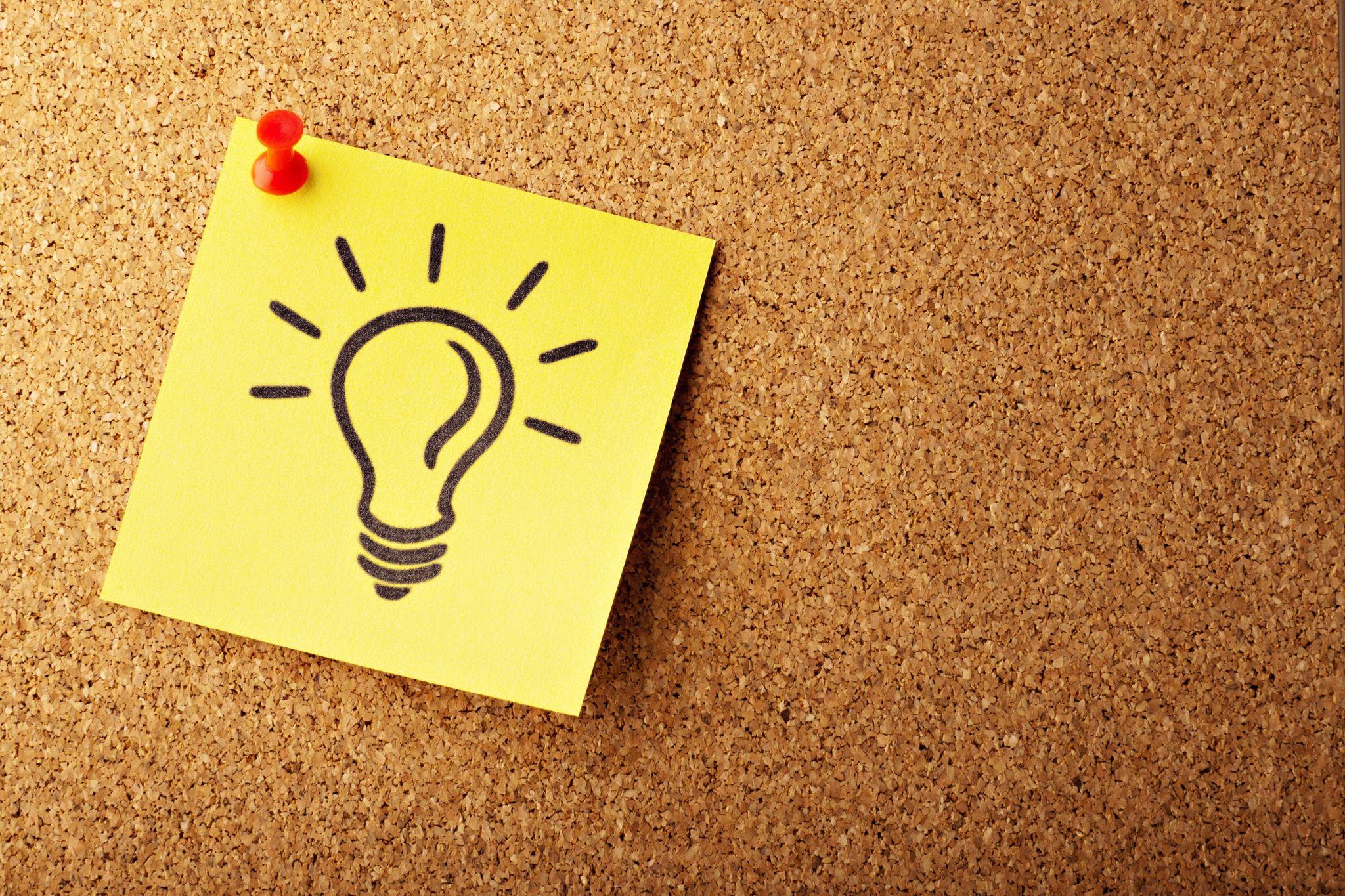 Proposal template - What’s new?
FIELDS MOVED FROM PART B TO PART A
Ethics self-assessment
Security questionnaire (NEW in all HE proposals)
Information on participants’ previous activities related to the call
NEW FIELDS IN PART A
Researchers table – needed to follow up researchers careers (HE indicator) 
Role of participating organisation 
Self-declaration on gender equality plan
NEW IN PART B
Glossary of terms.
Consistency on the use of terminology is ensured in all project phases (from WP to proposal and reporting)
Extensive explanations on what exactly should be included in each section.
➡️  pages 21-23
and pages 12-13
➡️  pages 11-14
➡️ page 4 (Glossary)
How to prepare a successful proposal in Horizon Europe, 2021
Proposal template - previous activities
PART A.
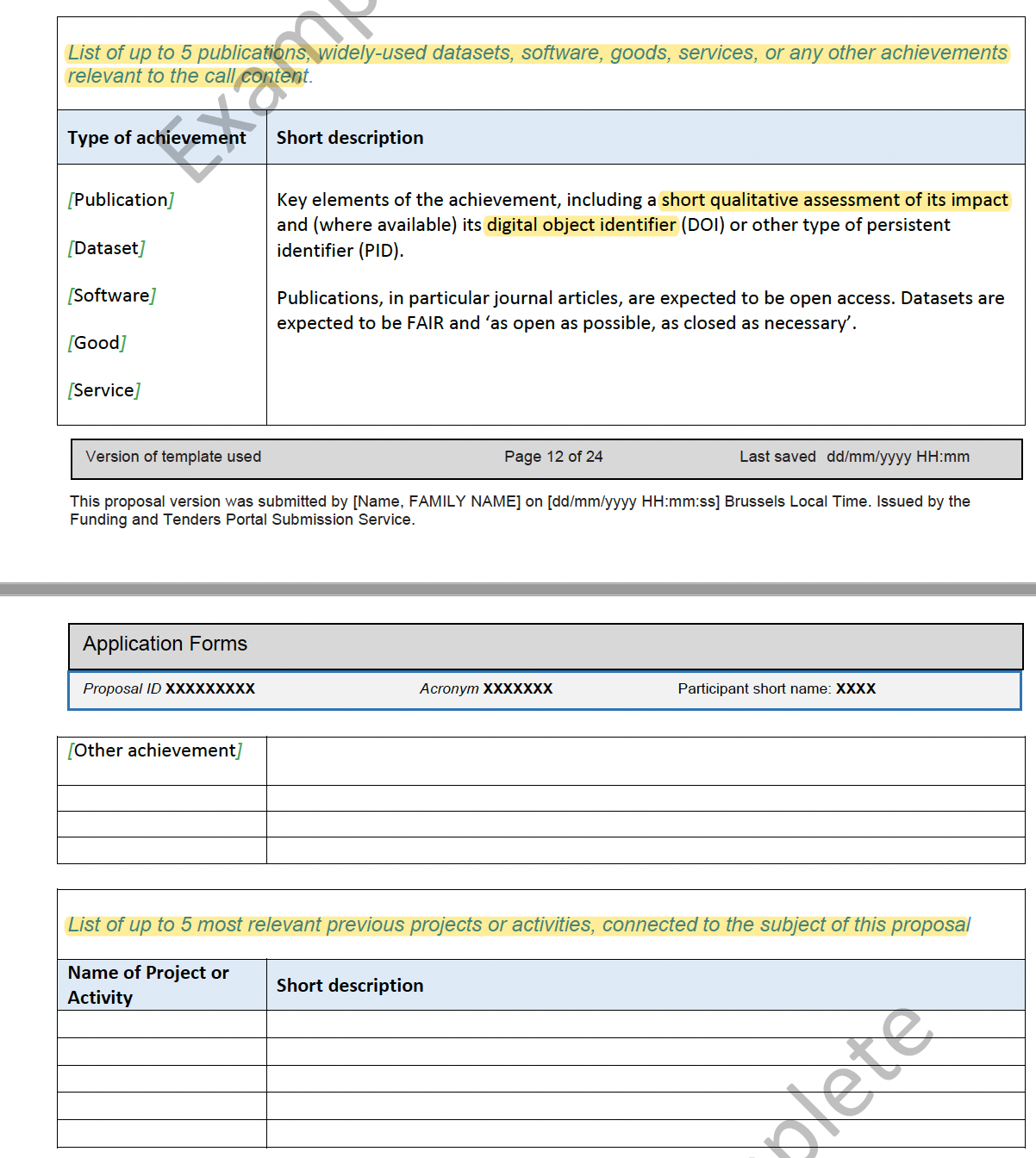 ⬅️ First mention of Impact
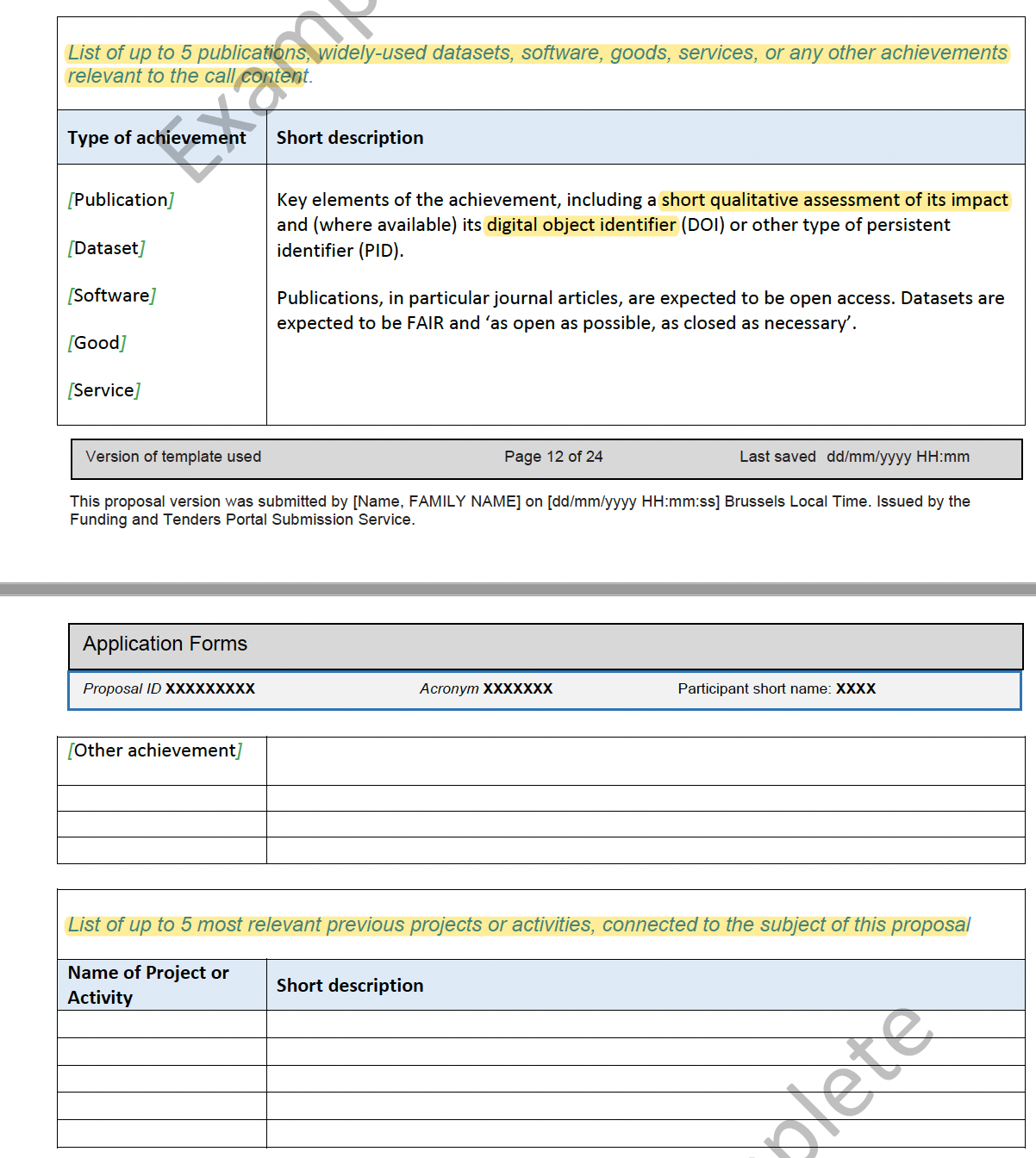 “Achievements”
Horizon Europe Programme Standard Application Form. 2022
A reminder
Agreement on Reforming research assessment.
“La nostra visione è che la valutazione della ricerca, dei ricercatori e delle organizzazioni di ricerca riconosca i diversi risultati, le pratiche e le attività che massimizzano la qualità e l'impatto della ricerca stessa. Ciò richiede di fondare la valutazione principalmente sul giudizio qualitativo, per il quale la peer-review è centrale, supportata da un uso responsabile degli indicatori quantitativi”
Source :  Agreement on Reforming Research Assessment, p.1. 
Translated by Francesca Di Donato. (2022). Una questione di qualità o una formalità? L'Agreement on Reforming Research Assessment e il processo di riforma della valutazione della ricerca in Europa (1.0). Zenodo. https://doi.org/10.5281/zenodo.7433048
Go to Menti.com with the code 3959 5241
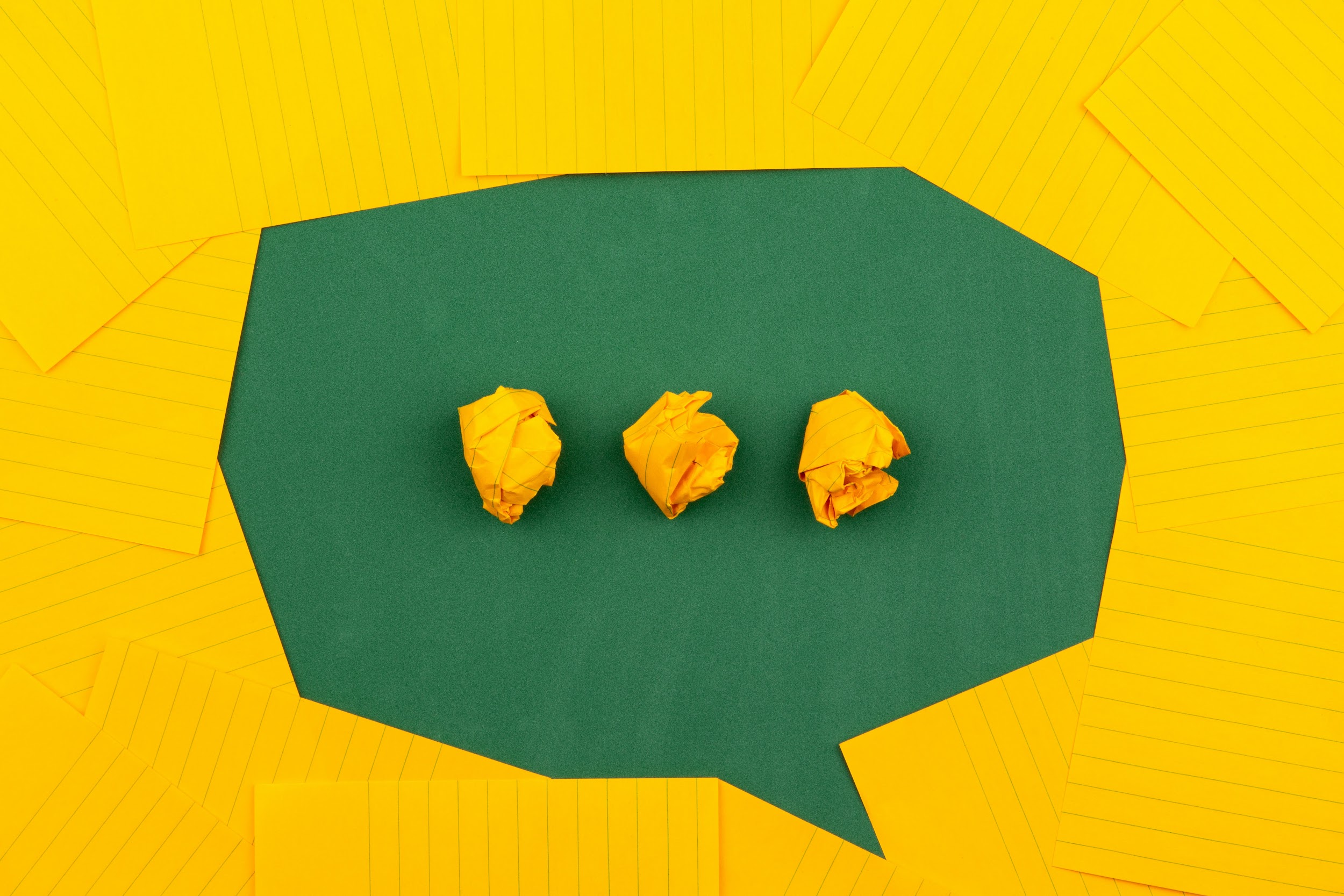 What is Impact ? 

Give your definition on Menti
Image by Volodymyr Hryshchenko on Unsplash
Menti results
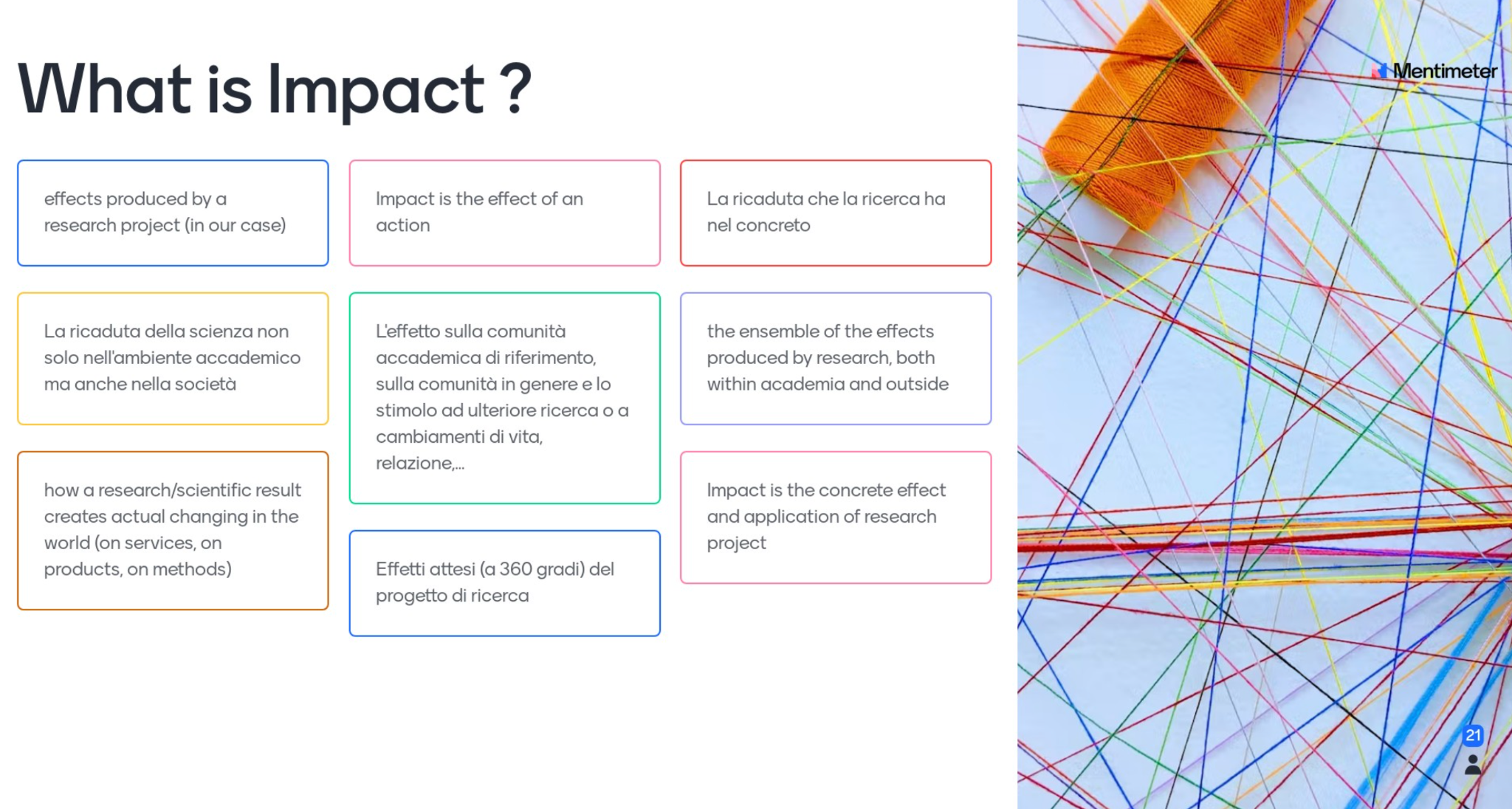 Menti results
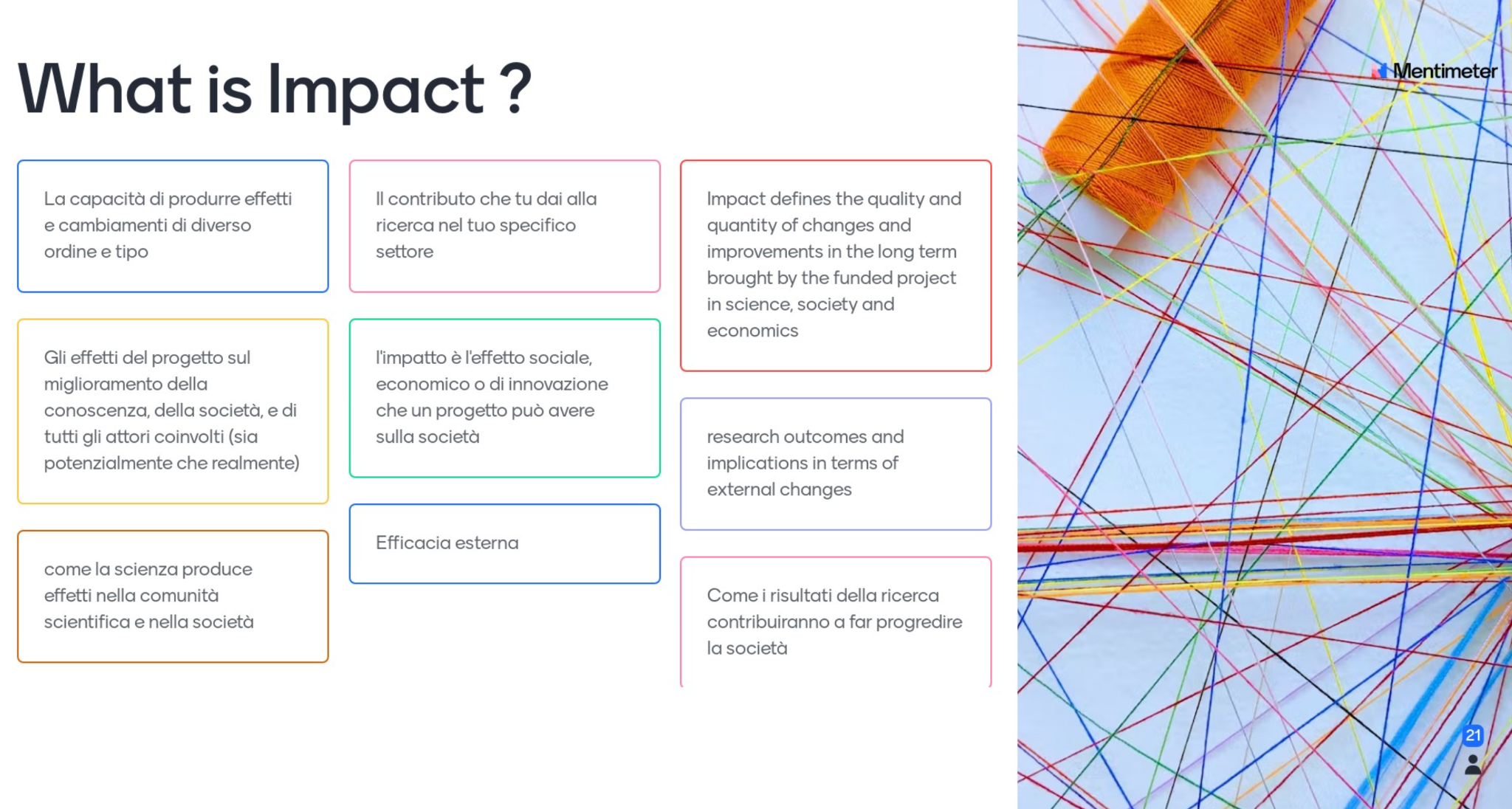 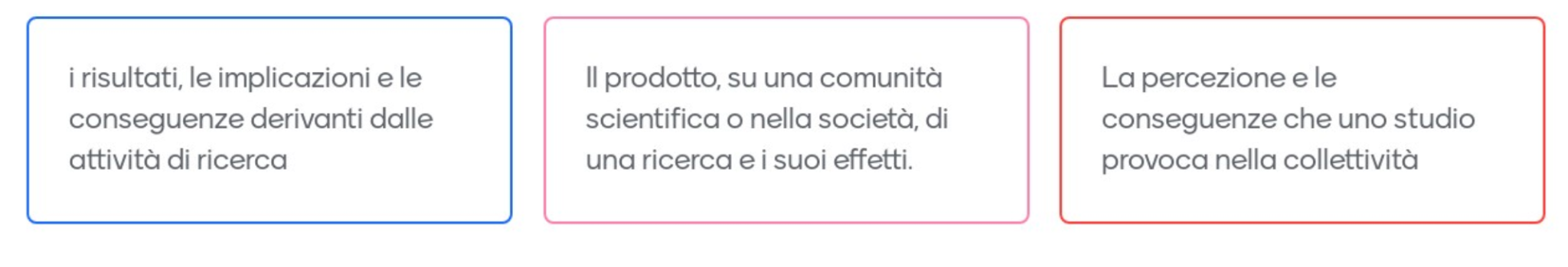 Horizon Europe 
Evaluation of project proposals
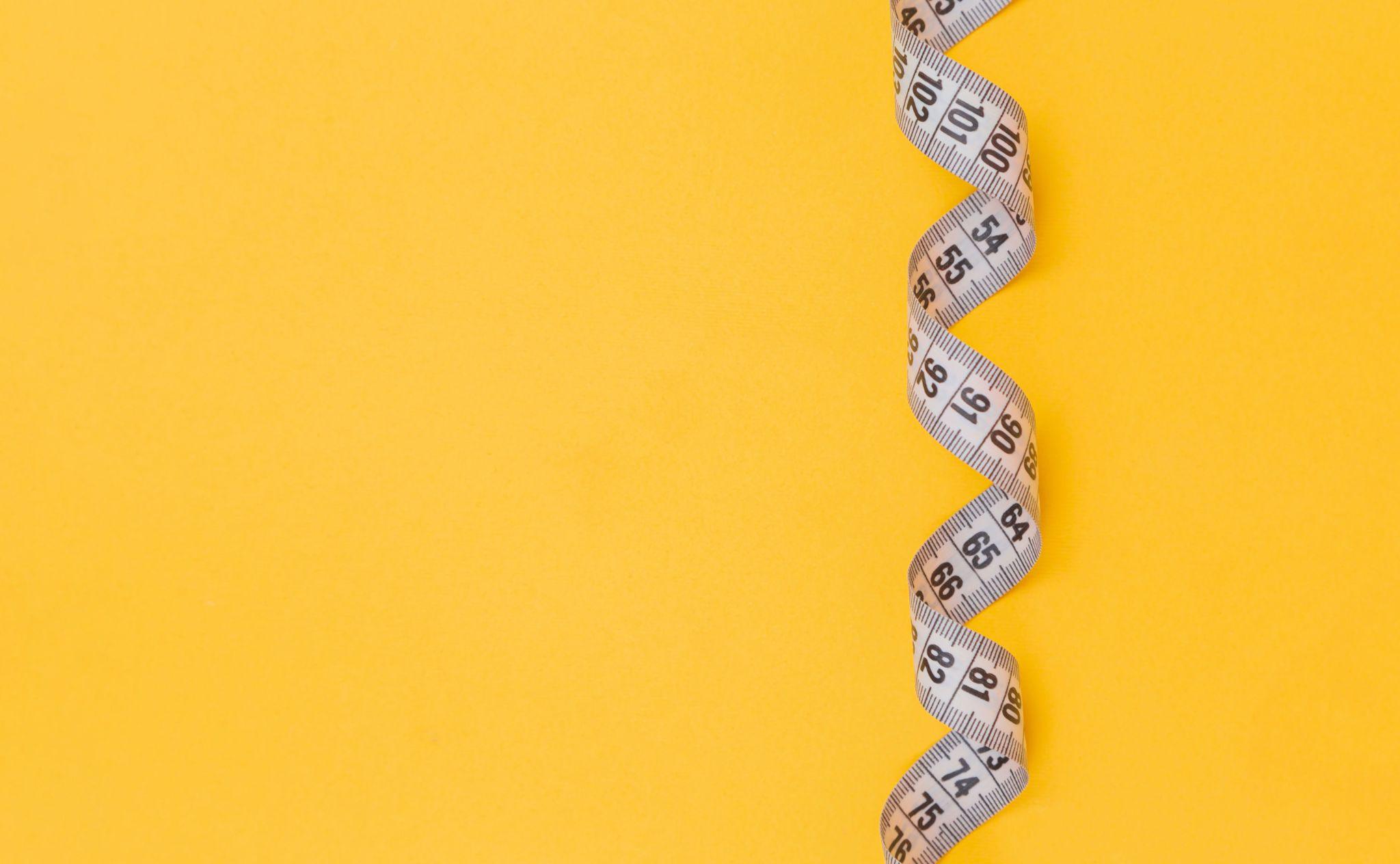 Evaluation criteria
Impact is also an evaluation criteria !
Same criteria as in H2020

Same three award criteria: ‘Excellence’, ‘Impact’ and ‘Quality and efficiency of the implementation’. Excellence only for ERC.
Adapted following lessons learnt

The number of ‘aspects to be taken into account’ have been reduced, ensuring that the same aspect is not assessed twice
Open Science practices assessed as part of the scientific methodology in the excellence criterion 
New approach to impact: Key Impacts Pathways (KIPs)
The assessment of the quality of applicants is assessed under ‘implementation’, rather than as a separate binary assessment of operational capacity
Assessment of management structures has been removed.
Image by Diana Polekhina on Unsplash
How to prepare a successful proposal in Horizon Europe, 2021
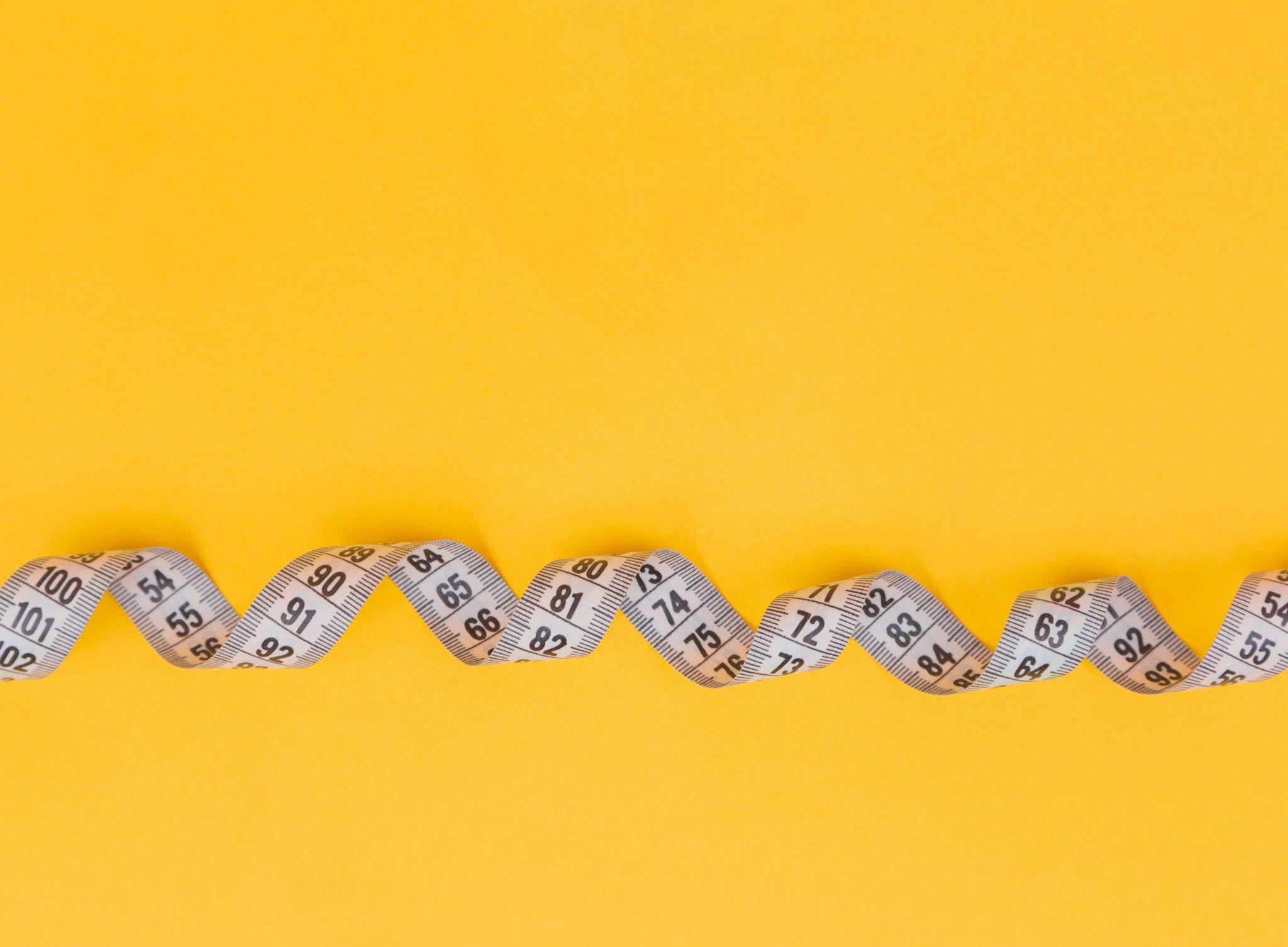 Evaluation criteria (RIAs and IAs)
PART B.
IMPACT
EXCELLENCE
QUALITY AND EFFICIENCY OF THE IMPLEMENTATION
Clarity and pertinence of the project’s objectives, and the extent to which the proposed work is ambitious, and goes beyond the state-of-the-art.

Soundness of the proposed methodology, including the underlying concepts, models, assumptions, interdisciplinary approaches, appropriate consideration of the gender dimension in research and innovation content, and the quality of open science practices including sharing and management of research outputs and engagement of citizens, civil society and end users where appropriate.
Credibility of the pathways to achieve the expected outcomes and impacts specified in the work programme, and the likely scale and significance of the contributions due to the project.

Suitability and quality of the measures to maximize expected outcomes and impacts, as set out in the dissemination and exploitation plan, including communication activities.
Quality and effectiveness of the work plan, assessment of risks, and appropriateness of the effort assigned to work packages, and the resources overall.

Capacity and role of each participant, and extent to which the consortium as a whole brings together the necessary expertise.
Image by Diana Polekhina on Unsplash
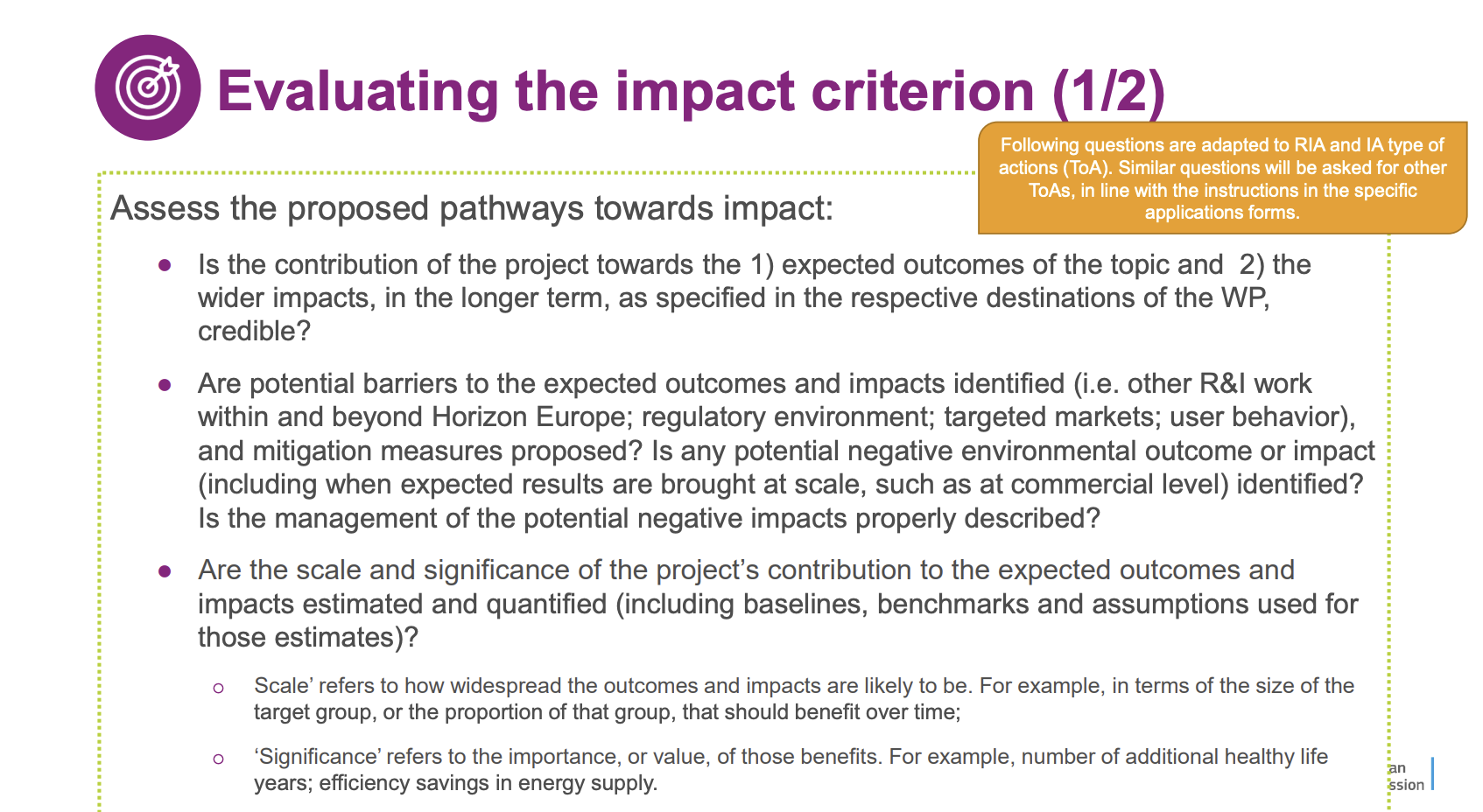 TODAY’S LESSON
https://ec.europa.eu/info/funding-tenders/opportunities/docs/2021-2027/experts/standard-briefing-slides-for-experts_he_en.pdf
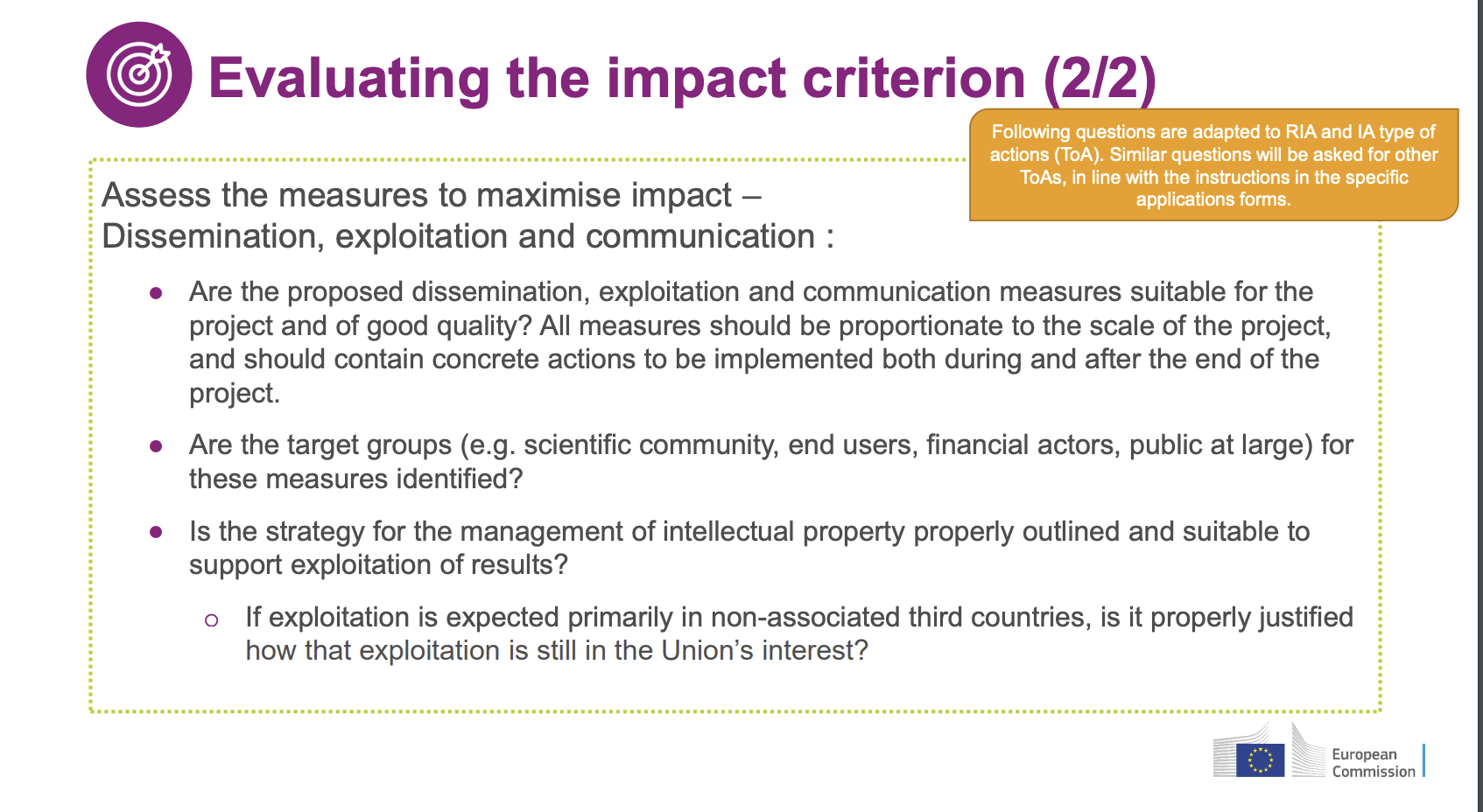 NEXT WEEK’S LESSON
https://ec.europa.eu/info/funding-tenders/opportunities/docs/2021-2027/experts/standard-briefing-slides-for-experts_he_en.pdf
Horizon Europe 
Impact-driven approach
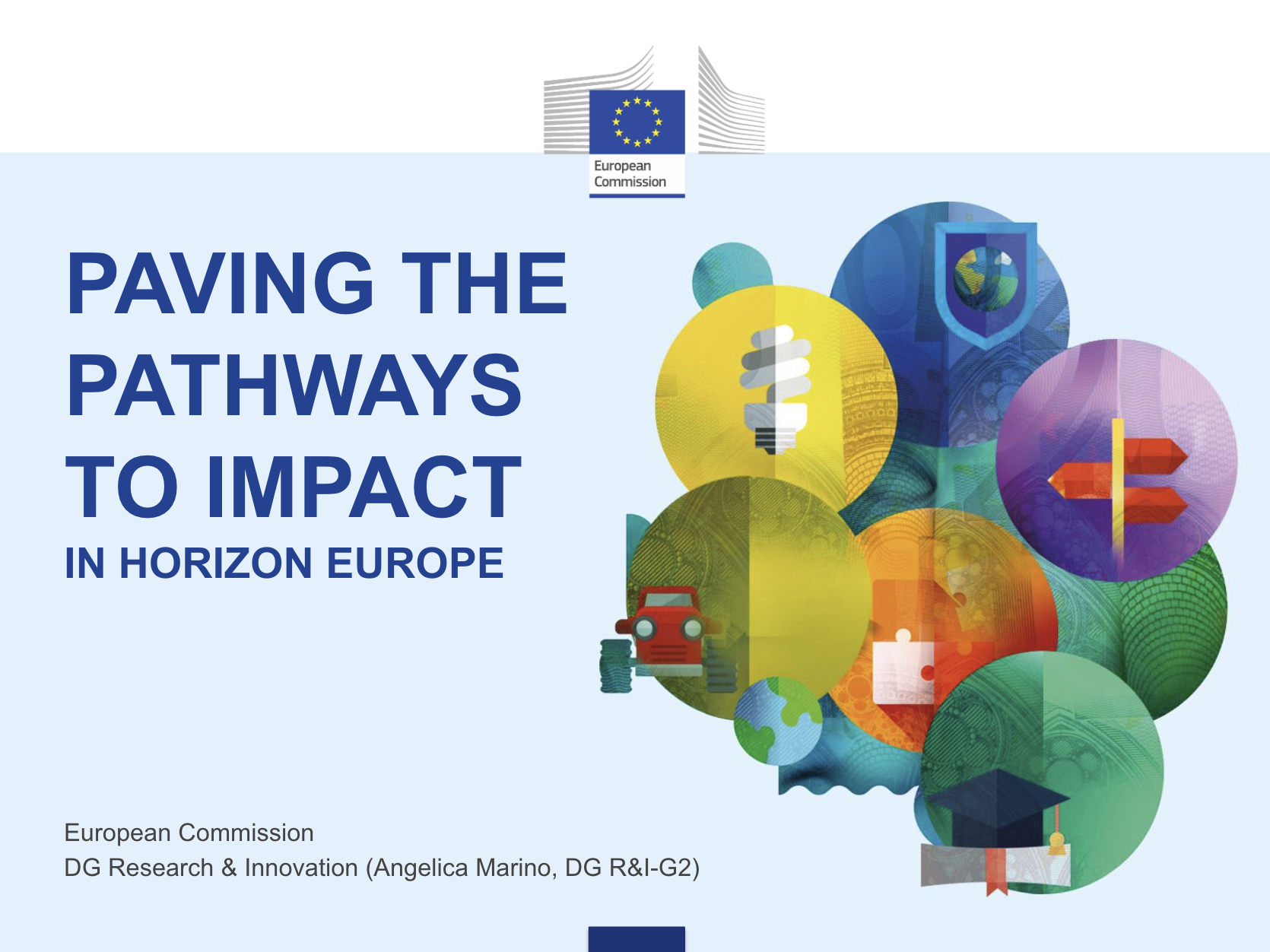 1) Impact logic.

Key Impact Pathwaysframework
Program level
2) Practical implications.
Project’s pathway 
to impact
Project level
Paving the Pathways to Impact in Horizon Europe, 2021
Definitions before we start
Pathway to impact.
Logical steps towards the achievement of the expected impacts of the project over time, in particular beyond the duration of a project. A pathway begins with the projects’ results, to their dissemination, exploitation and communication, contributing to the expected outcomes in the work programme topic, and ultimately to the wider scientific, economic and societal impacts of the work programme destination.
Impact.
Wider long term effects on society (including the environment), the economy and science, enabled by the outcomes of R&I investments (long term). 
It refers to the specific contribution of the project to the work programme expected impacts described in the destination. Impacts generally occur some time after the end of the project.
Horizon Europe Standard Application Form
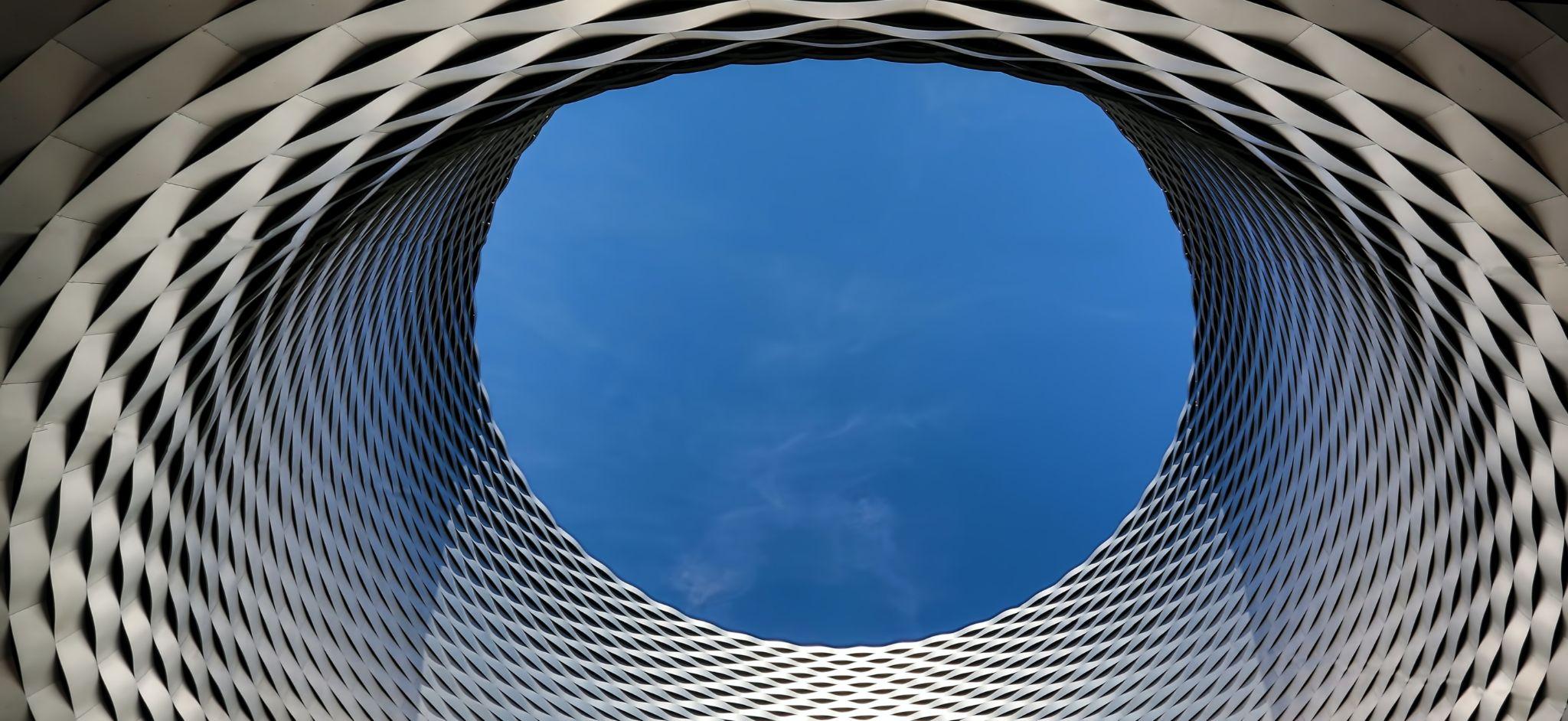 Horizon Europe as an Impact-driven Framework Programme
IMPACT DESIGN

Intervention logic
Clusters, destinations, missions
IMPLEMENTATION

Strategic Plan 
Work Programme
Proposal template
Project reporting
Horizon Europe Cycle
Paving the Pathways to Impact in Horizon Europe, 2021
IMPACT TRACKING & EVALUATION

Monitoring Key Impact Pathways
Management & Implementation Data
Interim and ex-post evaluation
Impact Design in Horizon Europe
3 types of Impact 							Based on Objectives
Paving the Pathways to Impact in Horizon Europe, 2021
HORIZON EUROPE LEGISLATION defines three types of impact, tracked with Key Impact Pathways
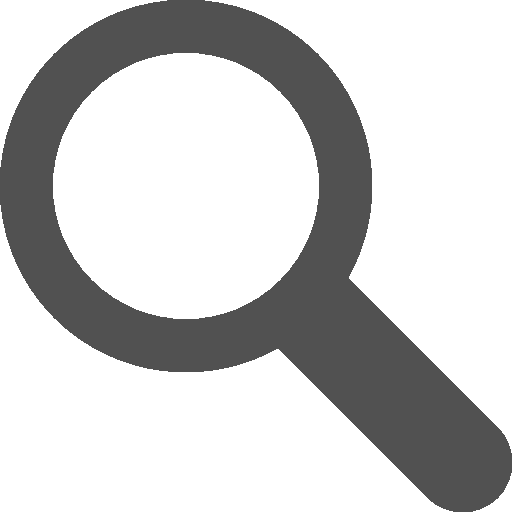 Scientific
	Impact
1. Creating high-quality new knowledge
2. Strengthening human capital in R&I
3. Fostering diffusion of knowledge and Open Science
Economic/
Technological
	Impact
SocietalImpact
7. Generating innovation-based growth
4. Addressing EU policy priorities & global challenges through R&I
Paving the Pathways to Impact in Horizon Europe, 2021
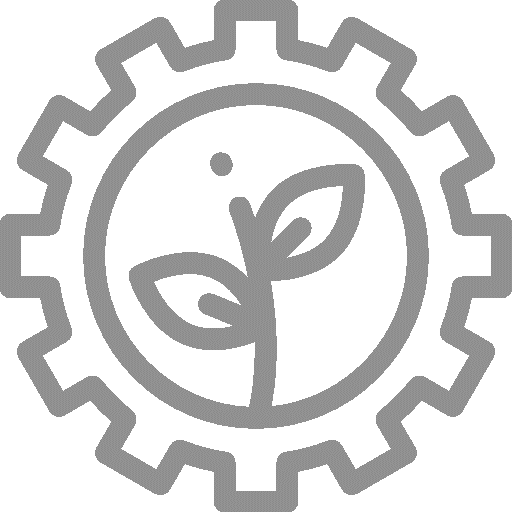 8. Creating more and better jobs
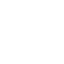 9. Leveraging investments in R&I
5. Delivering benefits & impact via R&I missions
6. Strengthening the uptake of R&I in society
Article 50 & Annex V ‘Time-bound indicators to report on an annual basis on progress of the Programme towards the achievement of the objectives referred to in Article 3 and set in Annex V along impact pathways’
IMPACT IMPLEMENTATION
[Objectives & KIPs]
[Policy priorities & R&Istrategic orientation]
Paving the Pathways to Impact in Horizon Europe, 2021
[Destinations & Topics]
[Project results]
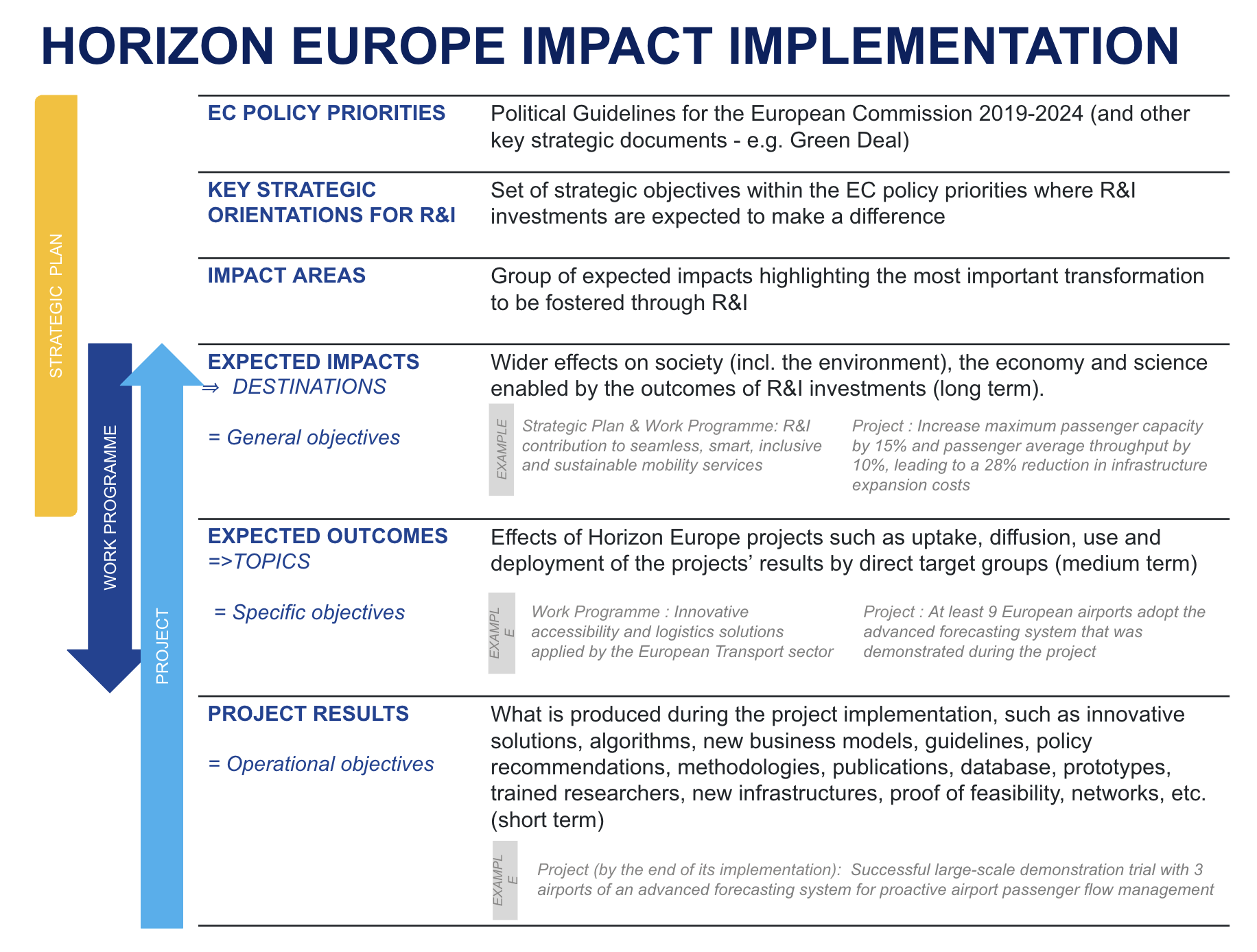 Paving the Pathways to Impact in Horizon Europe, 2021
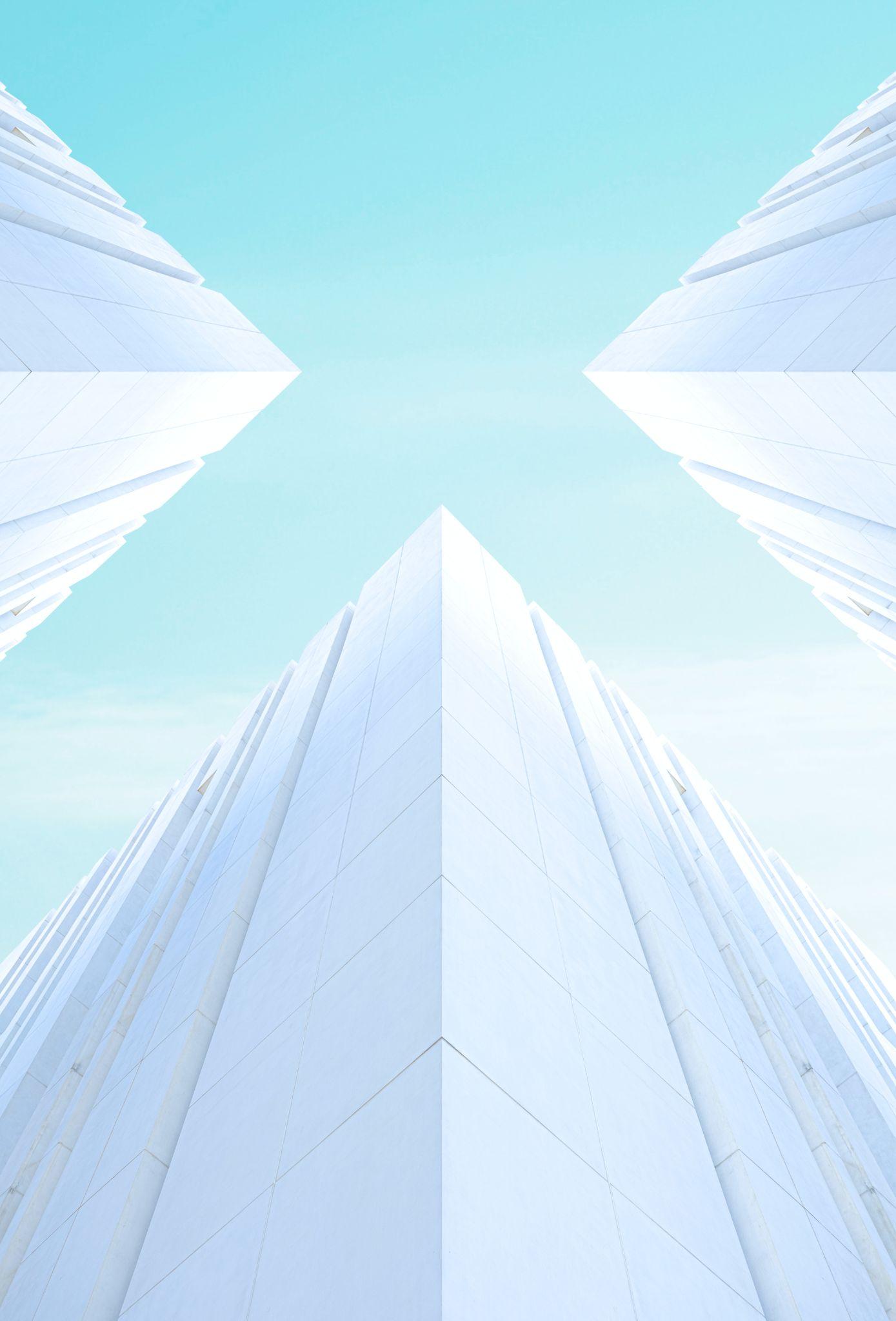 Focus on results
Research Communities
MS, EU Policymakers
Research Roadmaps
Data
Policy Recommendations
Any effect of an action is considered a result which can be addressed to a target group.
Publications
Reports
Project Results
Platforms (Collaboration)
Software
Prototypes
Skills and Knowledge
Pre-Standards
Key results are the outputs generated during the project which can be used and create impact, either by the project partners or by other stakeholders
Educational Materials
Codes of Conduct
Project results can be reusable and exploitable (e.g. inventions, prototypes, services) as such, or elements (knowledge, technology, processes, networks) that have potential to contribute for further work on research or innovation
Industry, Innovators
Civic Society, Citizens
A successful proposal in Horizon Europe, Part II, 2021.
PhotoHamza Nouasria
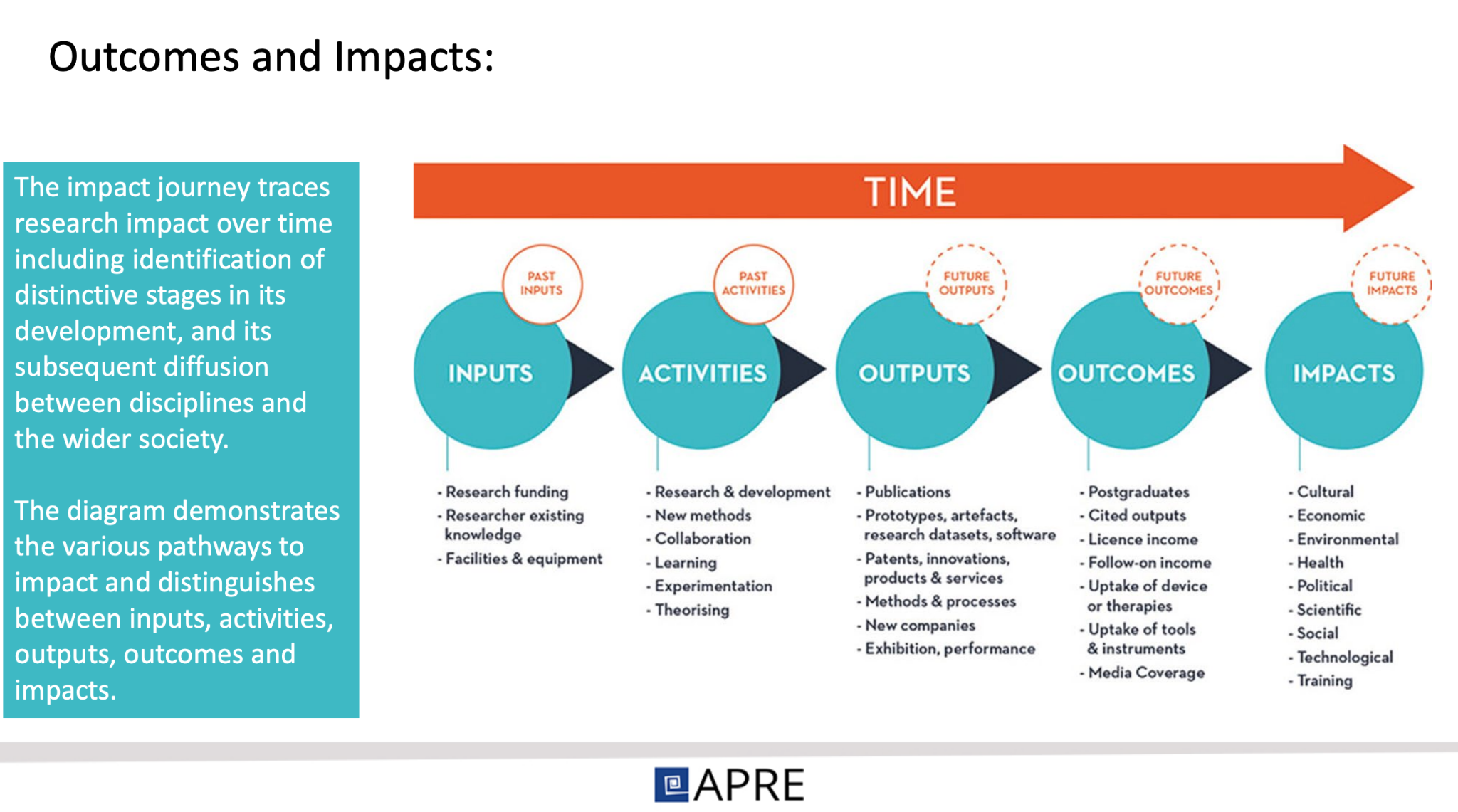 Slide from APRE presentation, 2023
Pathway 1. Creating high quality new knowledge
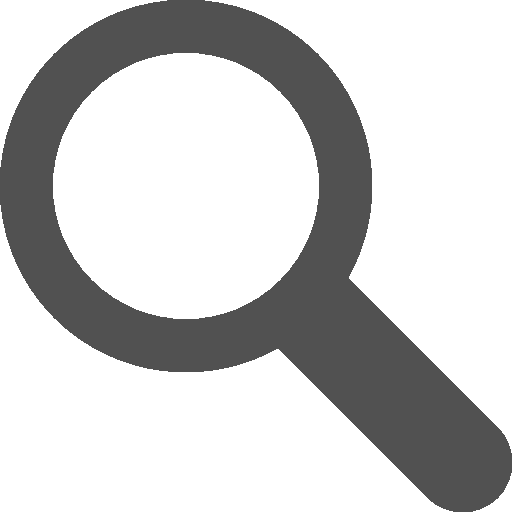 STORY LINE: The FP creates and diffuses high quality new knowledge, as shown by the high-quality publications that become influential in their field and worldwide.
Indicator (short, medium, long-term)
Typically 
As of YEAR 5+
Typically 
As of YEAR 3+
Typically 
As of YEAR 1+
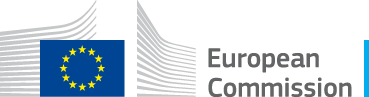 Research and innovation
Number and share of peer reviewed publications from FP projects that are core contribution to scientific fields
Field-Weighted Citation Index of FP peer reviewed publications
Number of FP peer reviewed scientific publications
Data needs: Identification of publications co-funded by the FP through the insertion of a specific funding source ID when publishing, allowing follow-up tracking of the perceived quality and influence through publication databases and topic mapping.
A successful proposal in Horizon Europe, Part II, 2021.
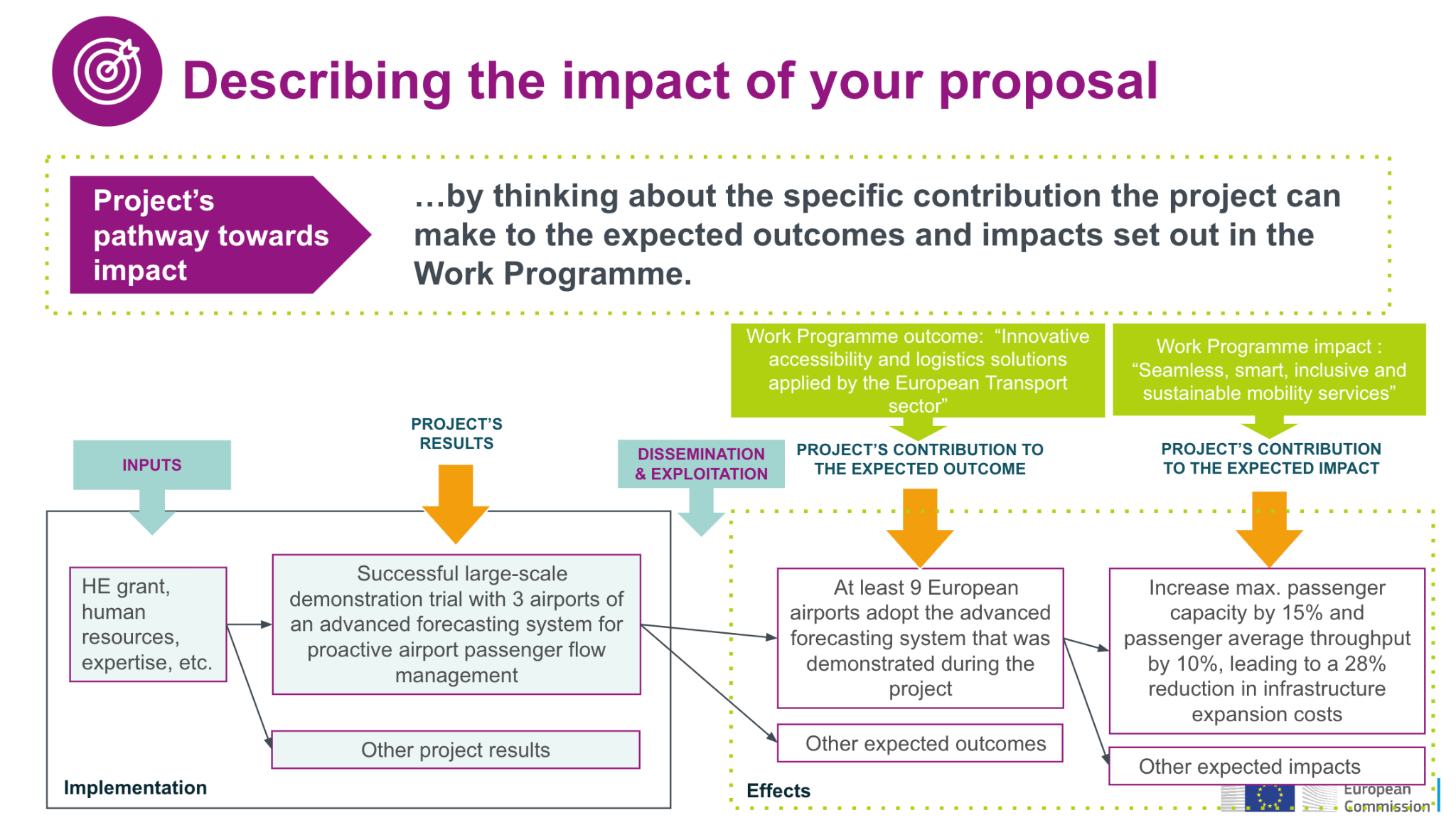 This example is explained in this short video
How to prepare a successful proposal in Horizon Europe, 2021
Recap Module 1
Points to keep in mind when writing a proposal - Key principles
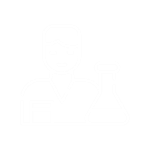 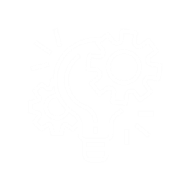 Your proposed work must be within the scope of a work programme topic
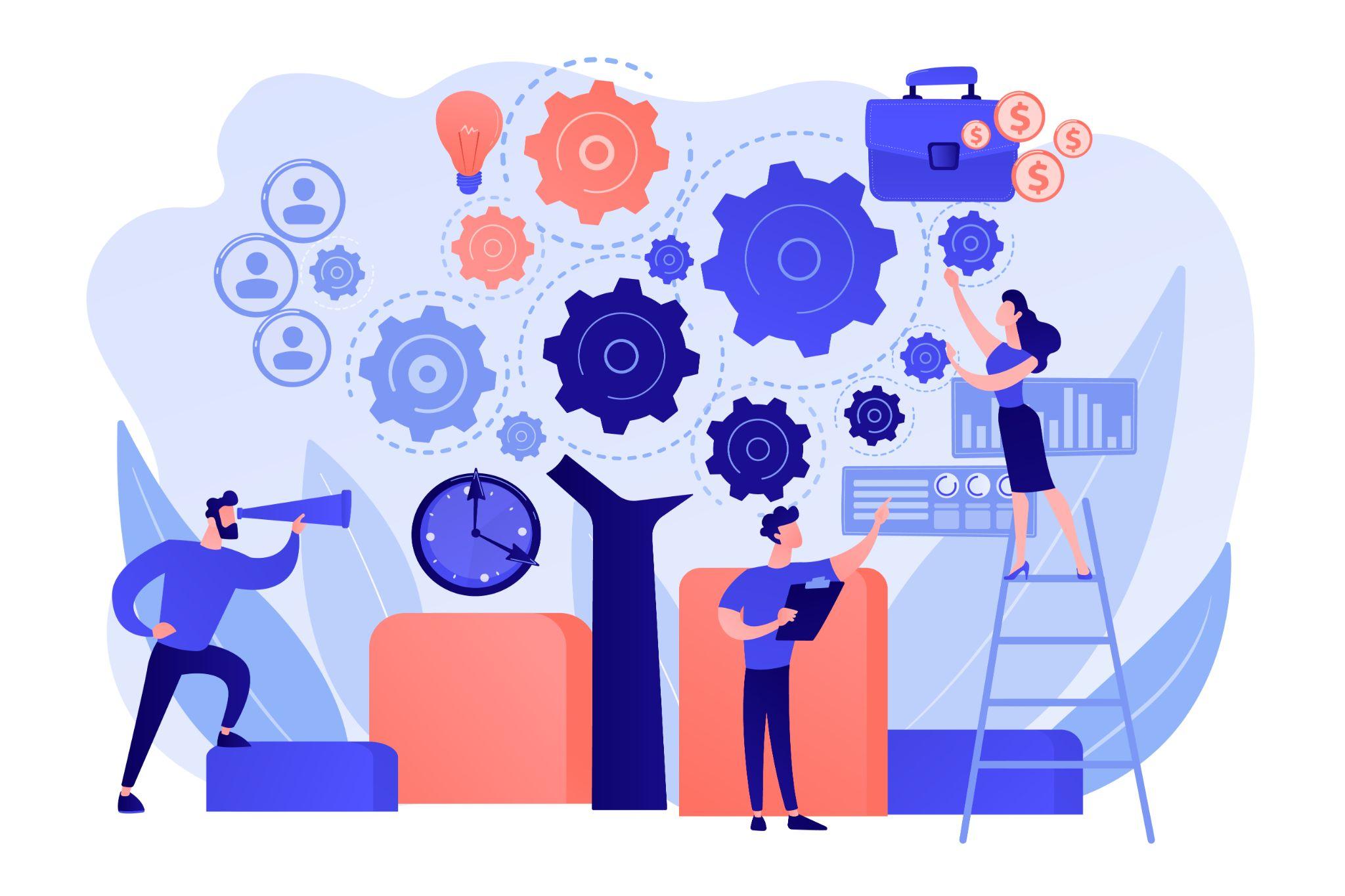 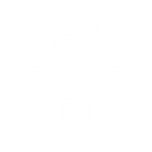 You need to demonstrate that your idea is ambitious and goes beyond the state of the art
Your scientific methodology must take into account interdisciplinary, gender dimension and open science practices.
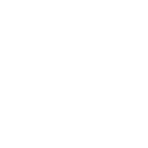 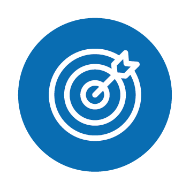 You should show how your project could contribute to the outcomes and impacts described in the work programme (the pathway to impact)
You should describe the planned measures to maximise the impact of your project (‘plan for the dissemination and exploitation including communication activities’)
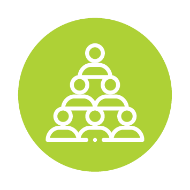 You should demonstrate the quality of your work plan, resources and participants
How to prepare a successful proposal in Horizon Europe, 2021
Image from Freepik
Points to keep in mind when writing a proposal - Policy and horizontal considerations
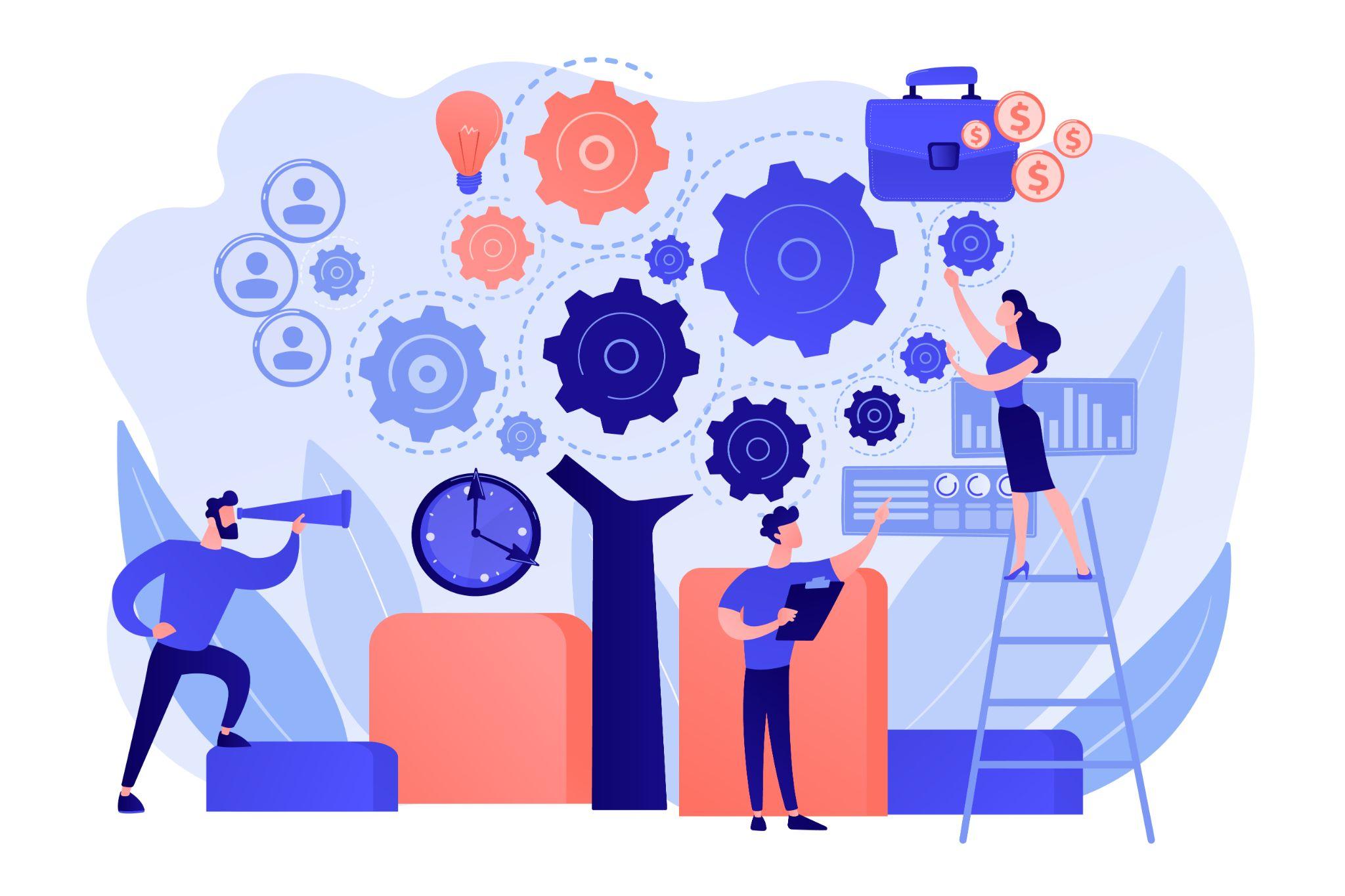 Open Science across the programme
Gender dimension in R&I content
Pathway to impact
Measures to maximise impact
Artificial intelligence
These aspects must normally be considered in all Horizon Europe calls (unless explicitly mentioned in the topic description).
Specific calls may include other aspects to take into account.
Image from Freepik
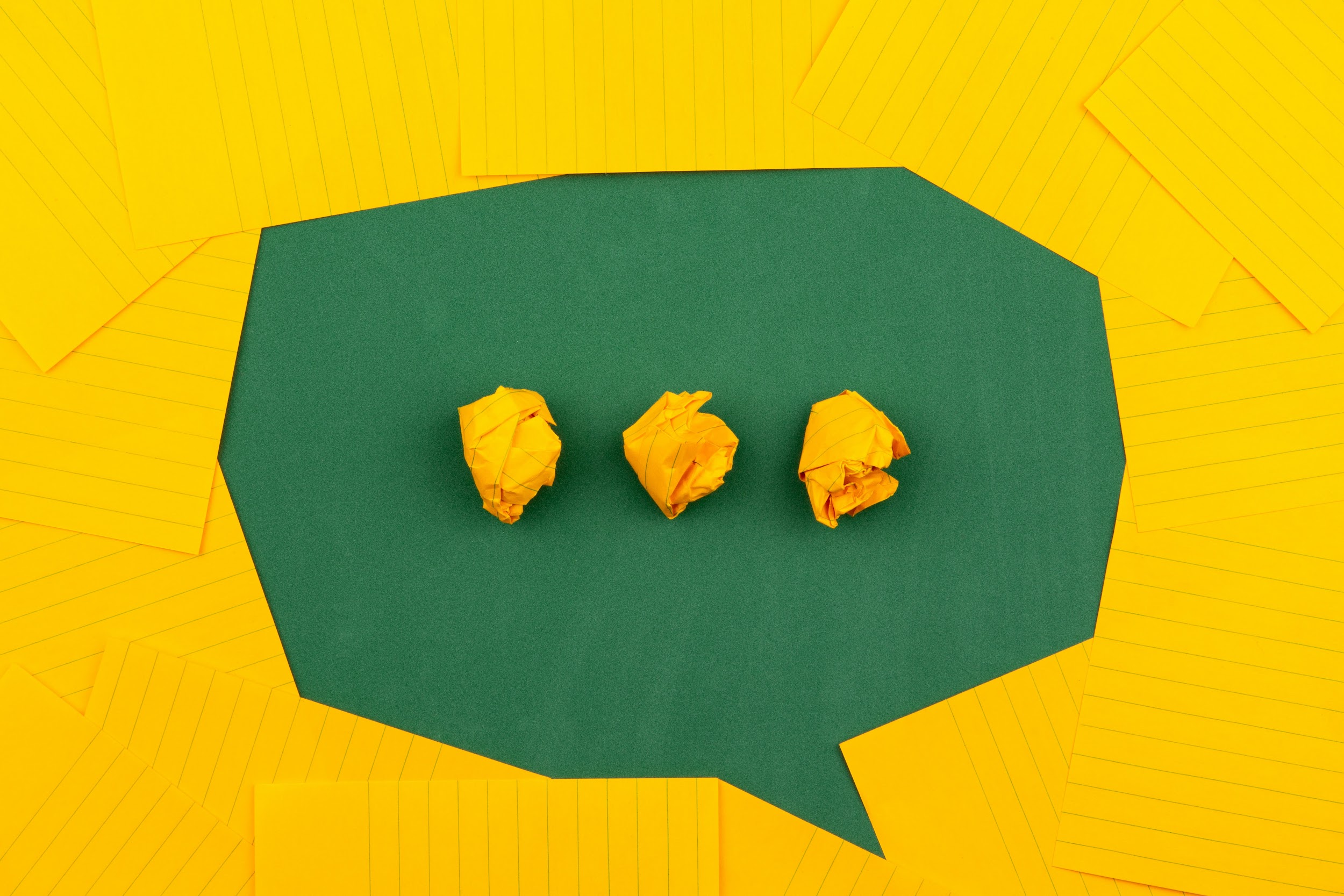 Let’s recap together
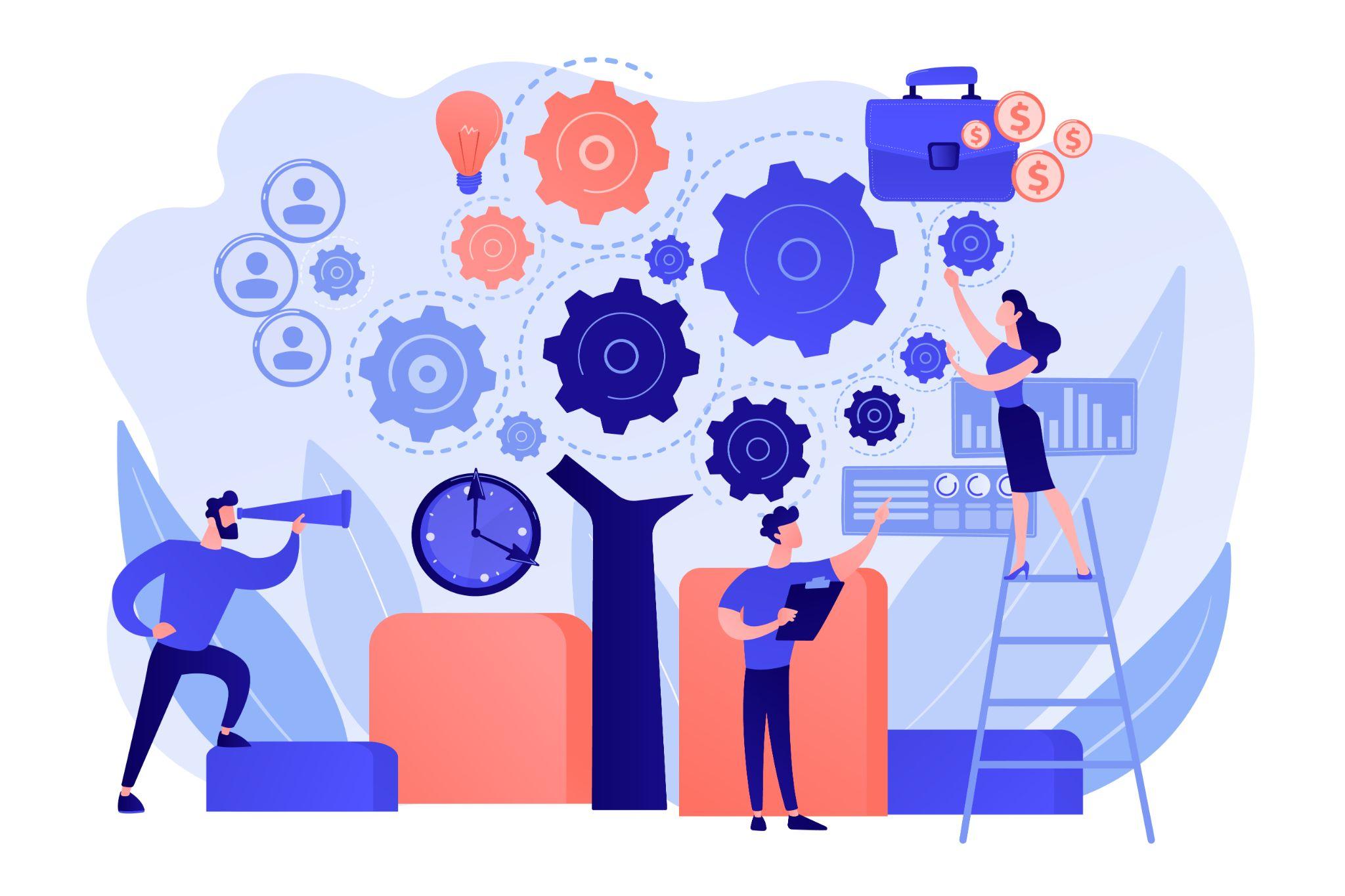 Go to Menti.com with the code 3959 5241 and answer the  5 questions
Image by Volodymyr Hryshchenko on Unsplash
Menti results
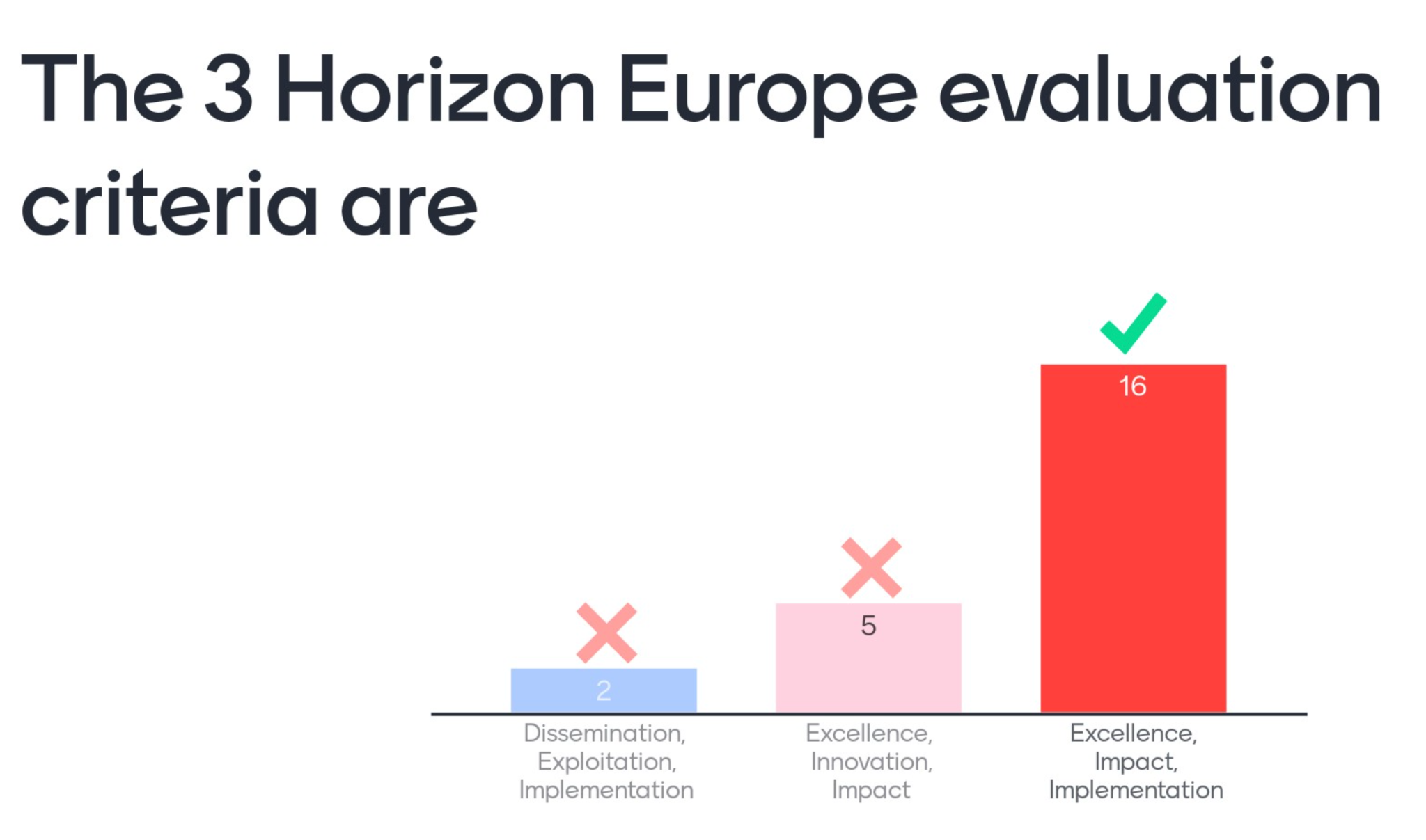 Menti results
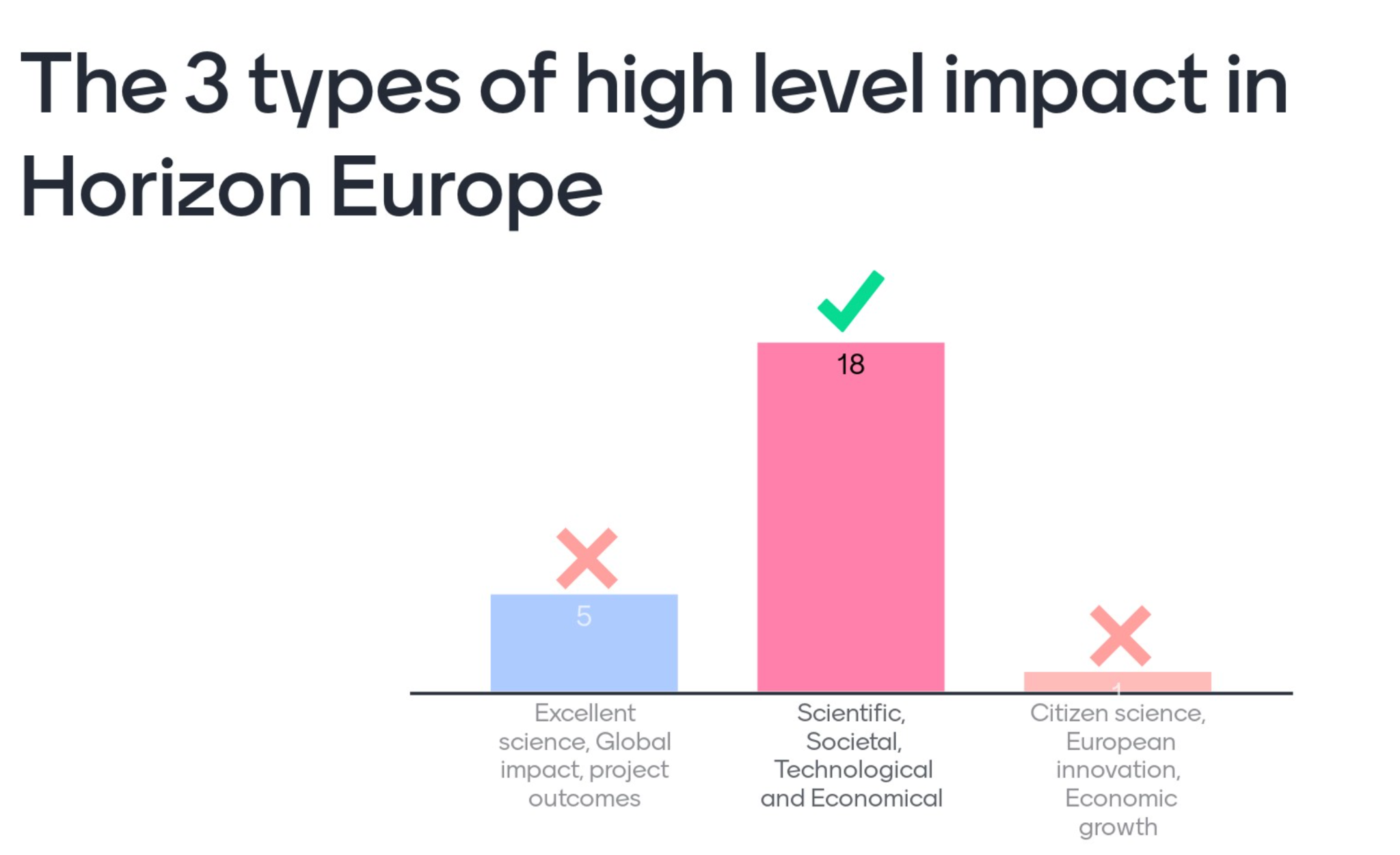 Menti results
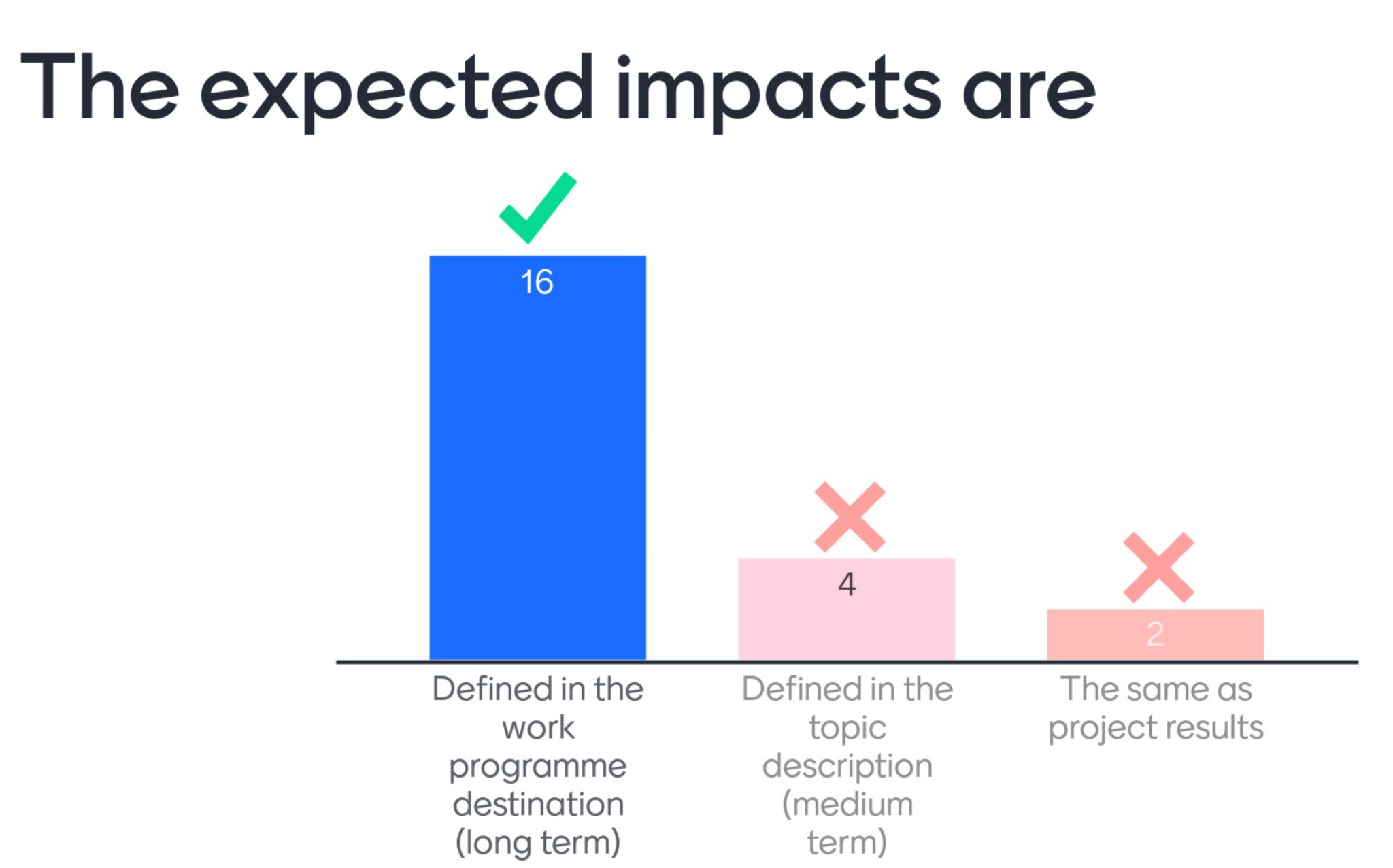 Menti results
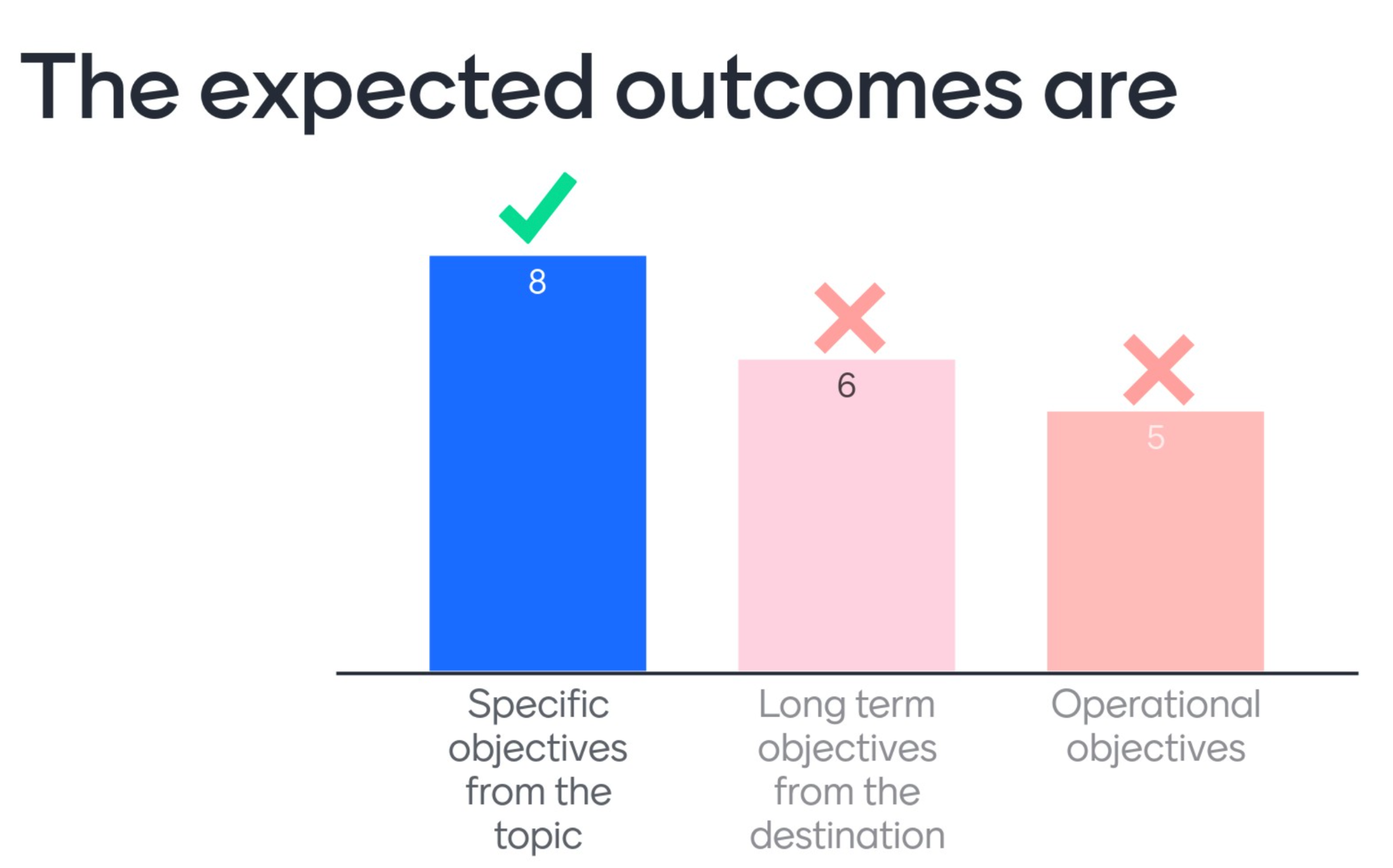 Menti results
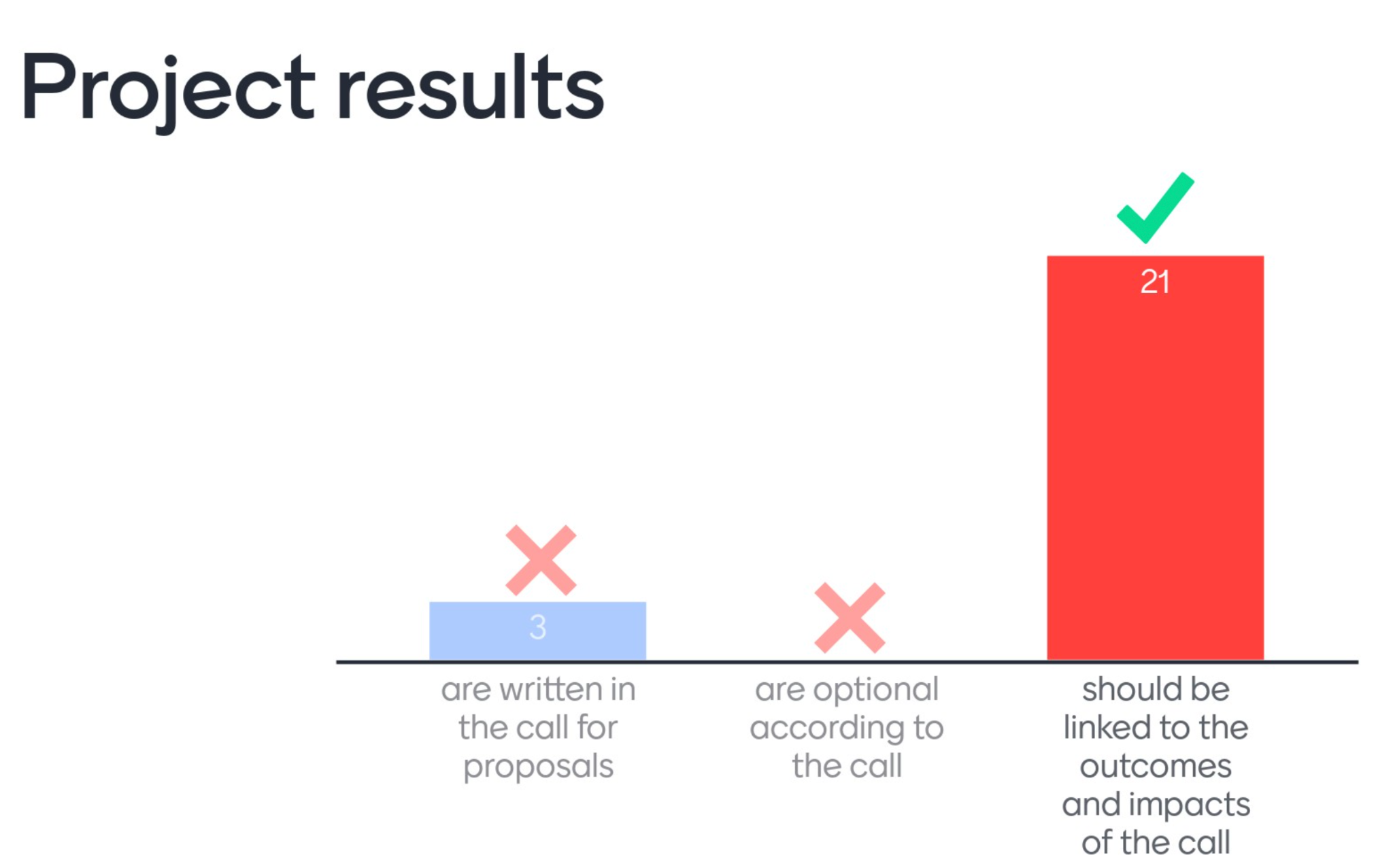 Any Questions on module 1 ?.
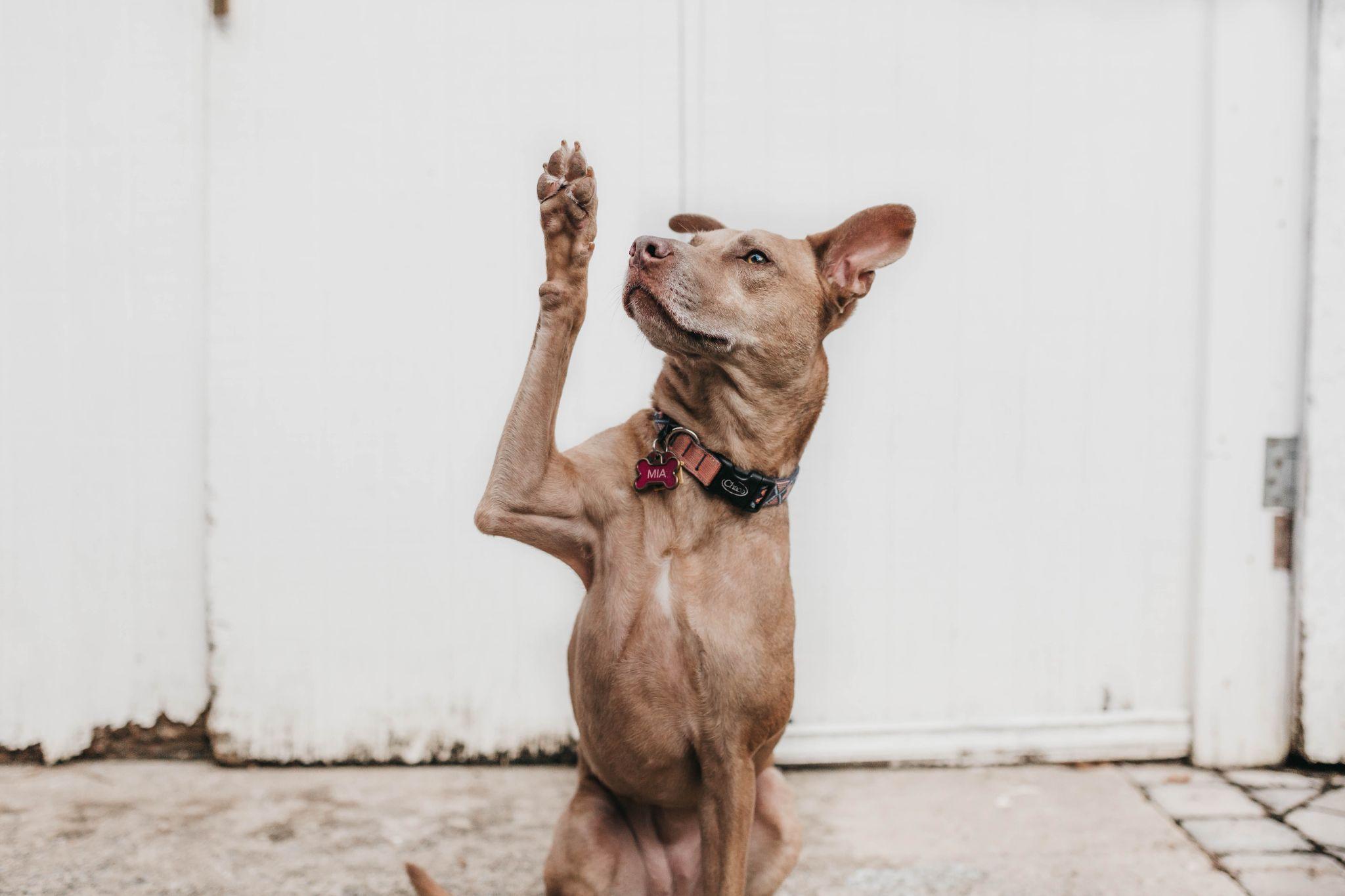 Ask away: Unmute your microphone or write in the chat
Photo by Camylla Battani on Unsplash
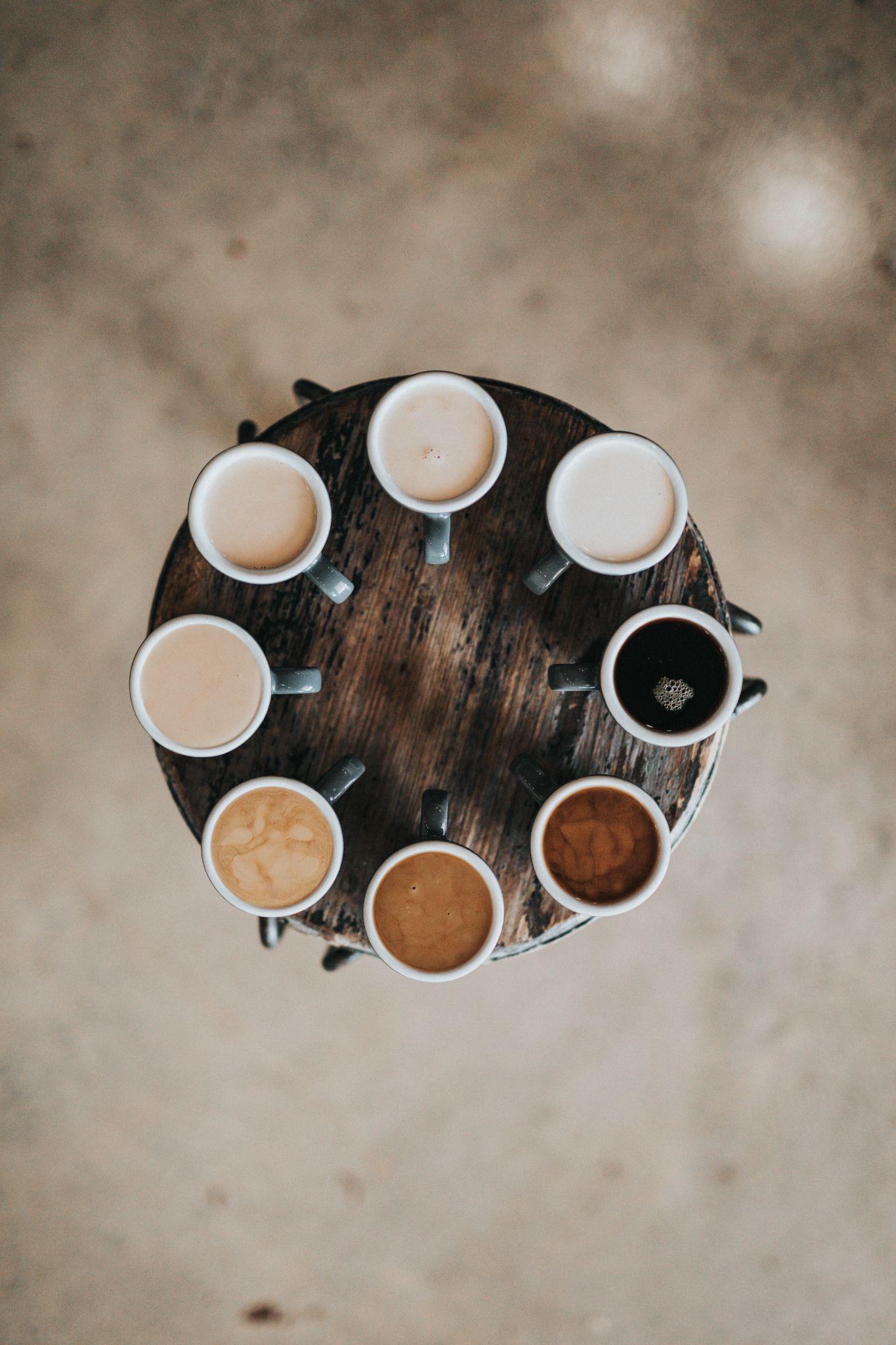 Biopause 10 mins
Next
 
Module 2
How to write the Impact section of your proposal
Photo by Nathan Dumlao on Unsplash
Module 2. 

How to write the Impact section of your proposal
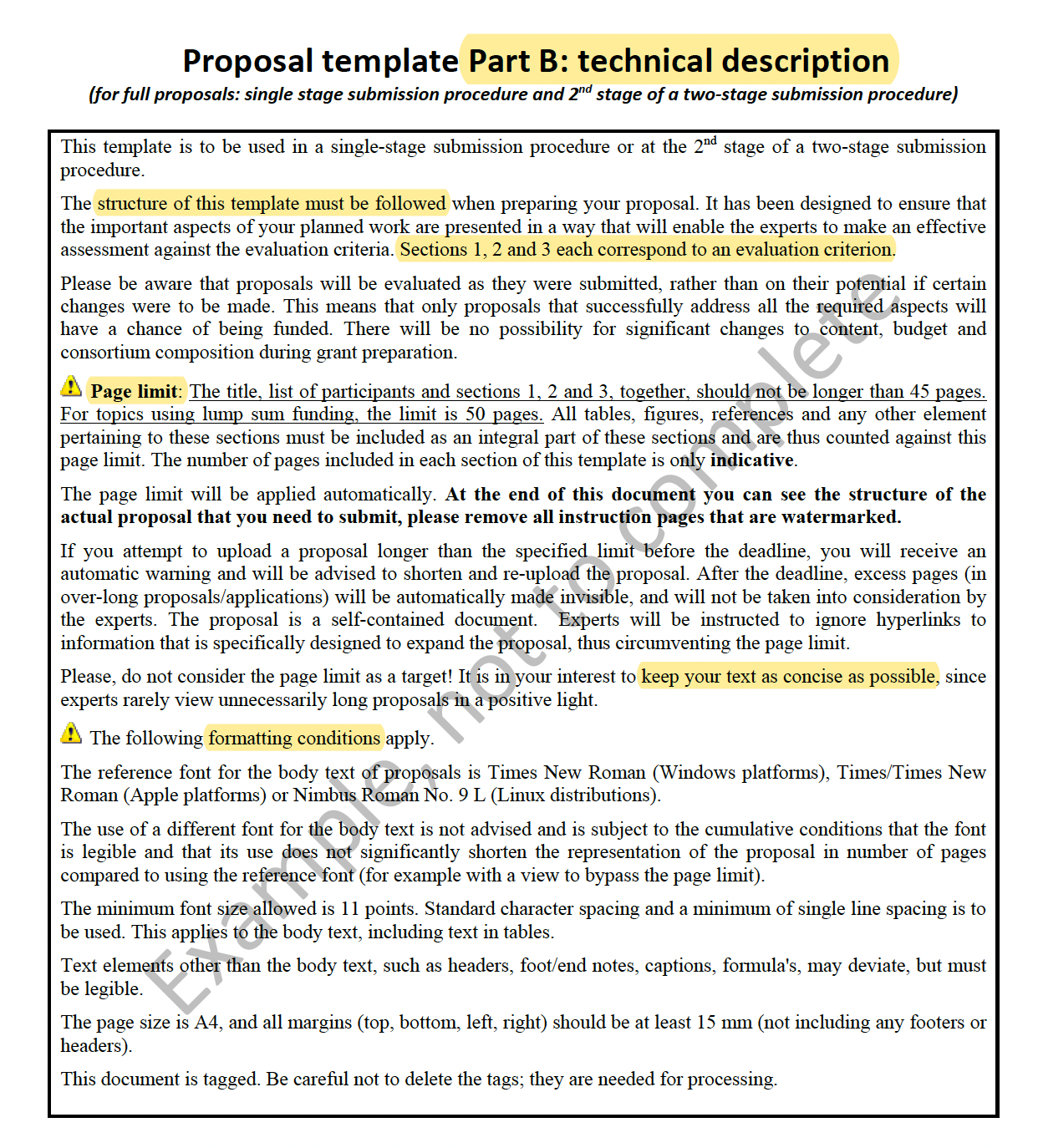 Proposal template - Part B
Main requirements summarised
Horizon Europe Standard Application Form
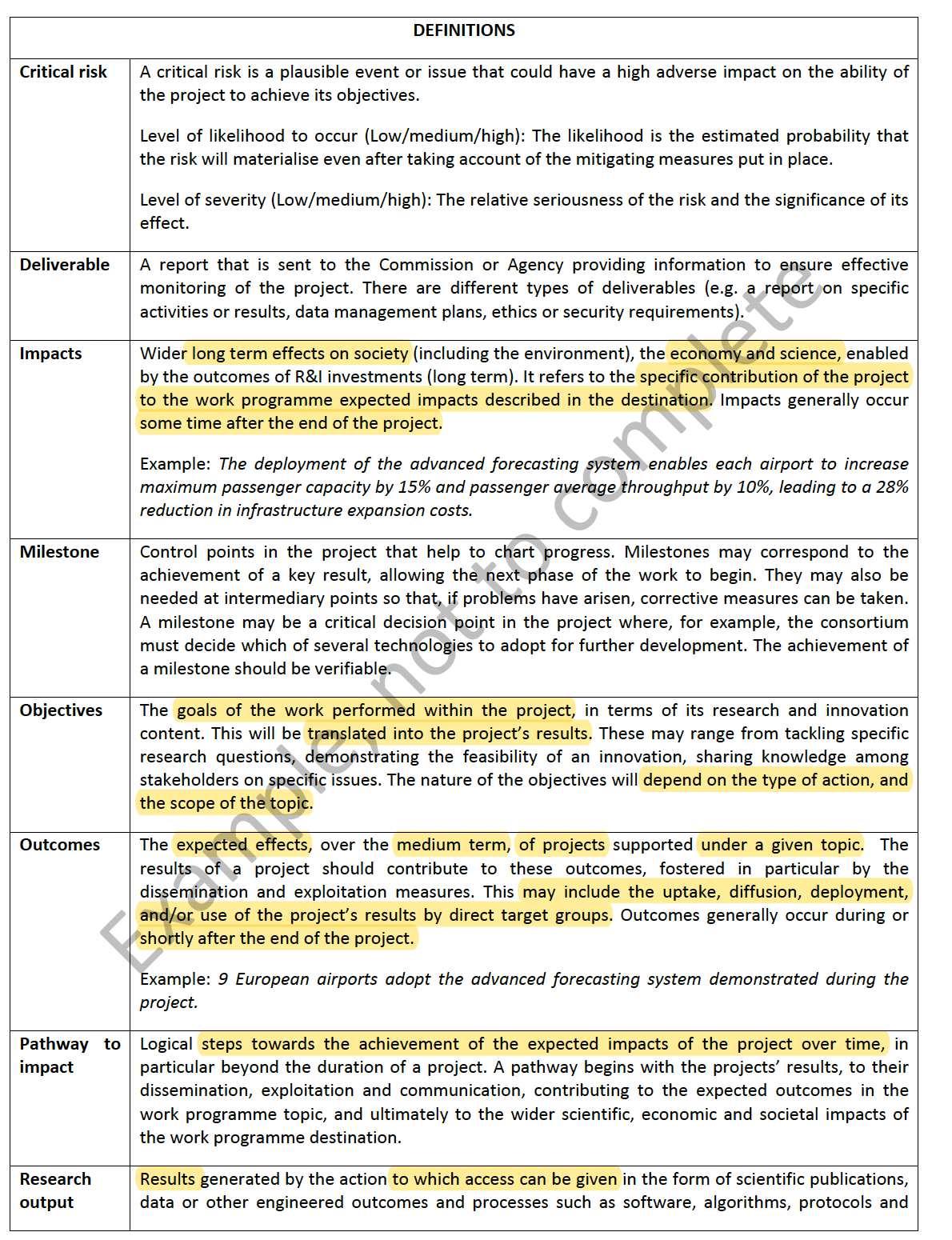 Proposal template - Definitions
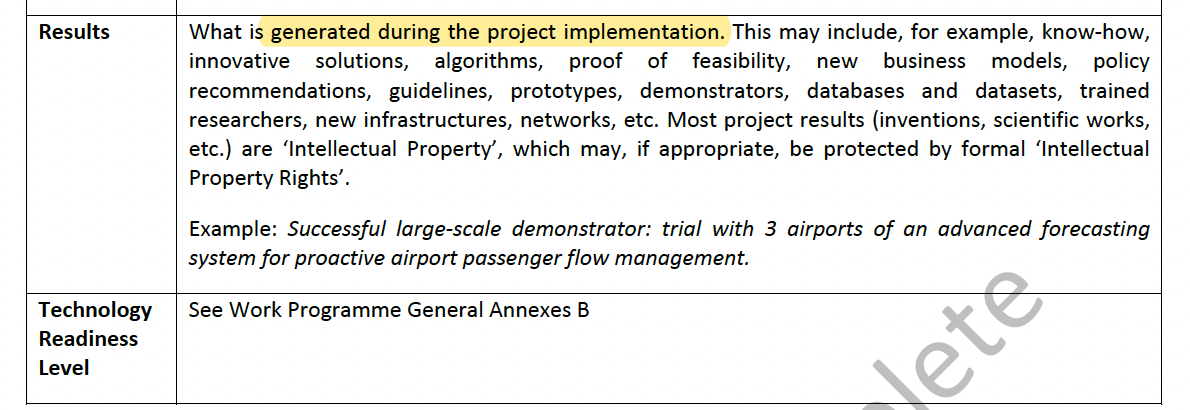 Horizon Europe Standard Application Form
Impact section in the template
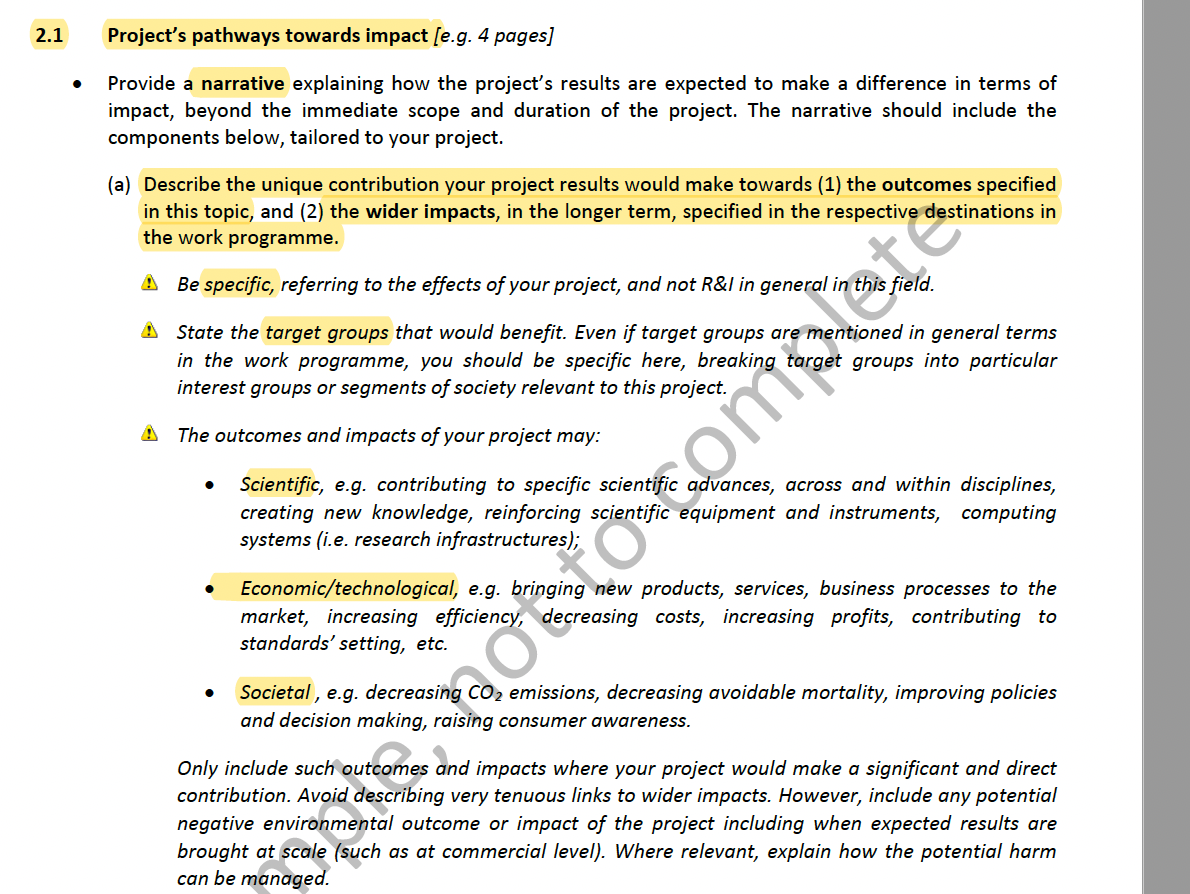 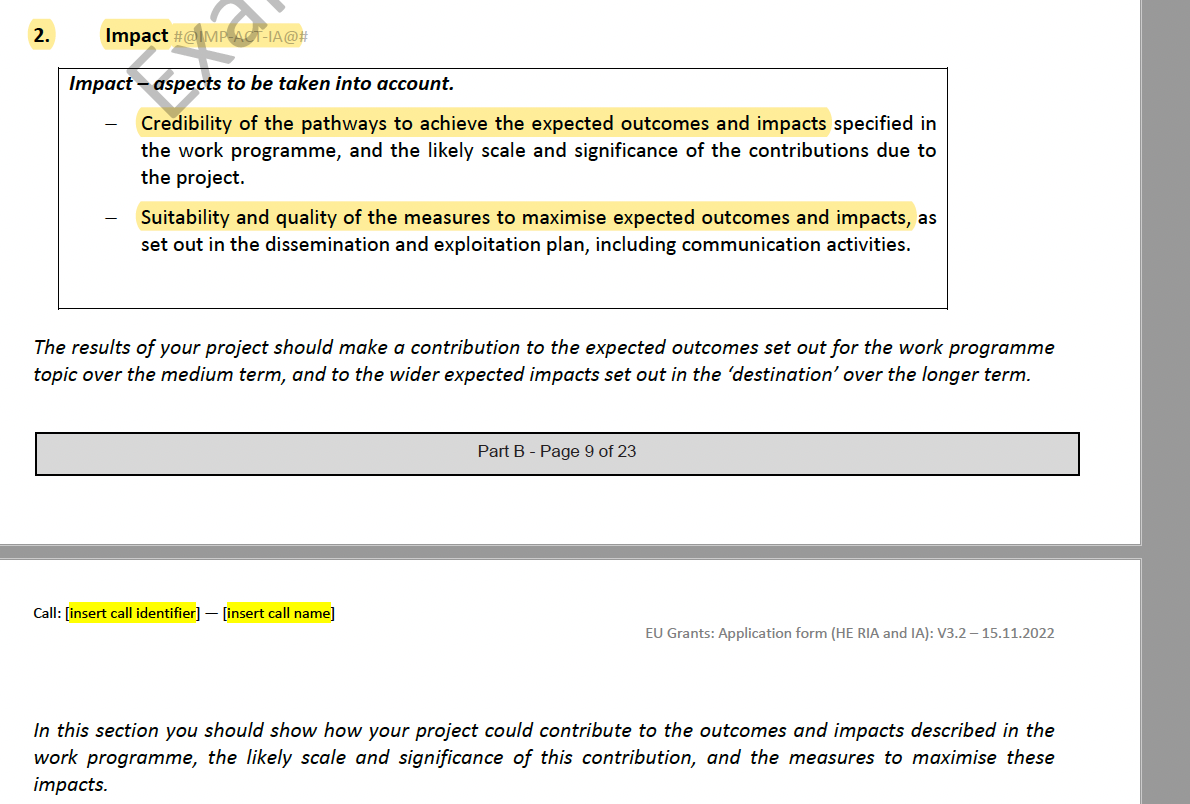 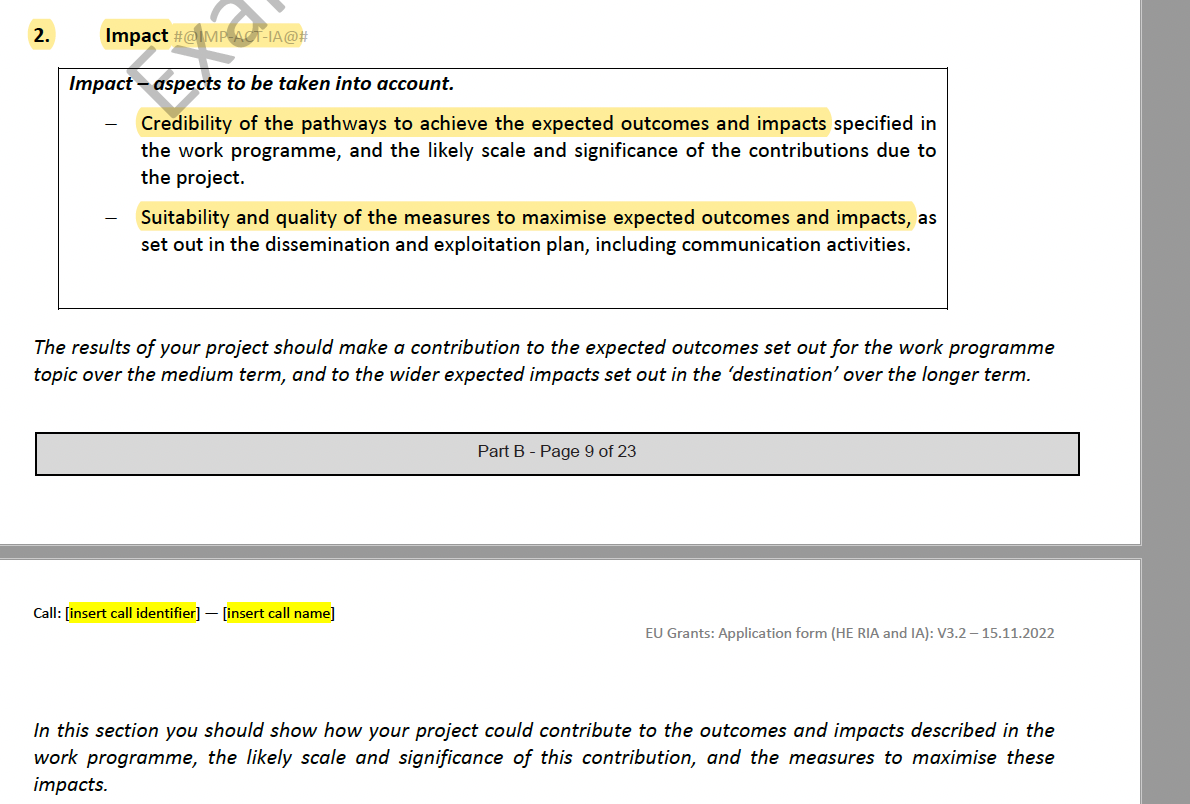 Horizon Europe Standard Application Form
Impact section - template
Impact section in the template
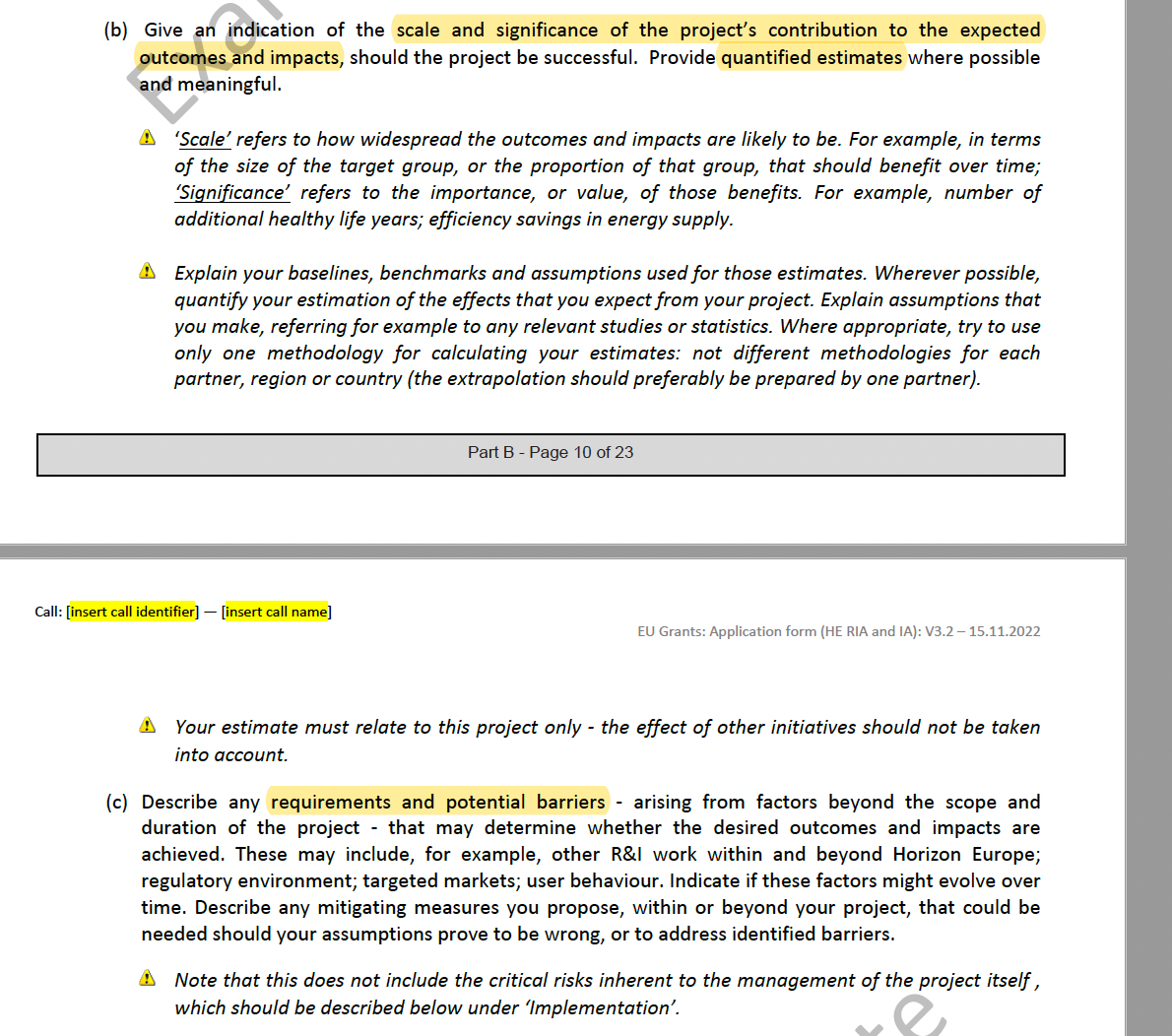 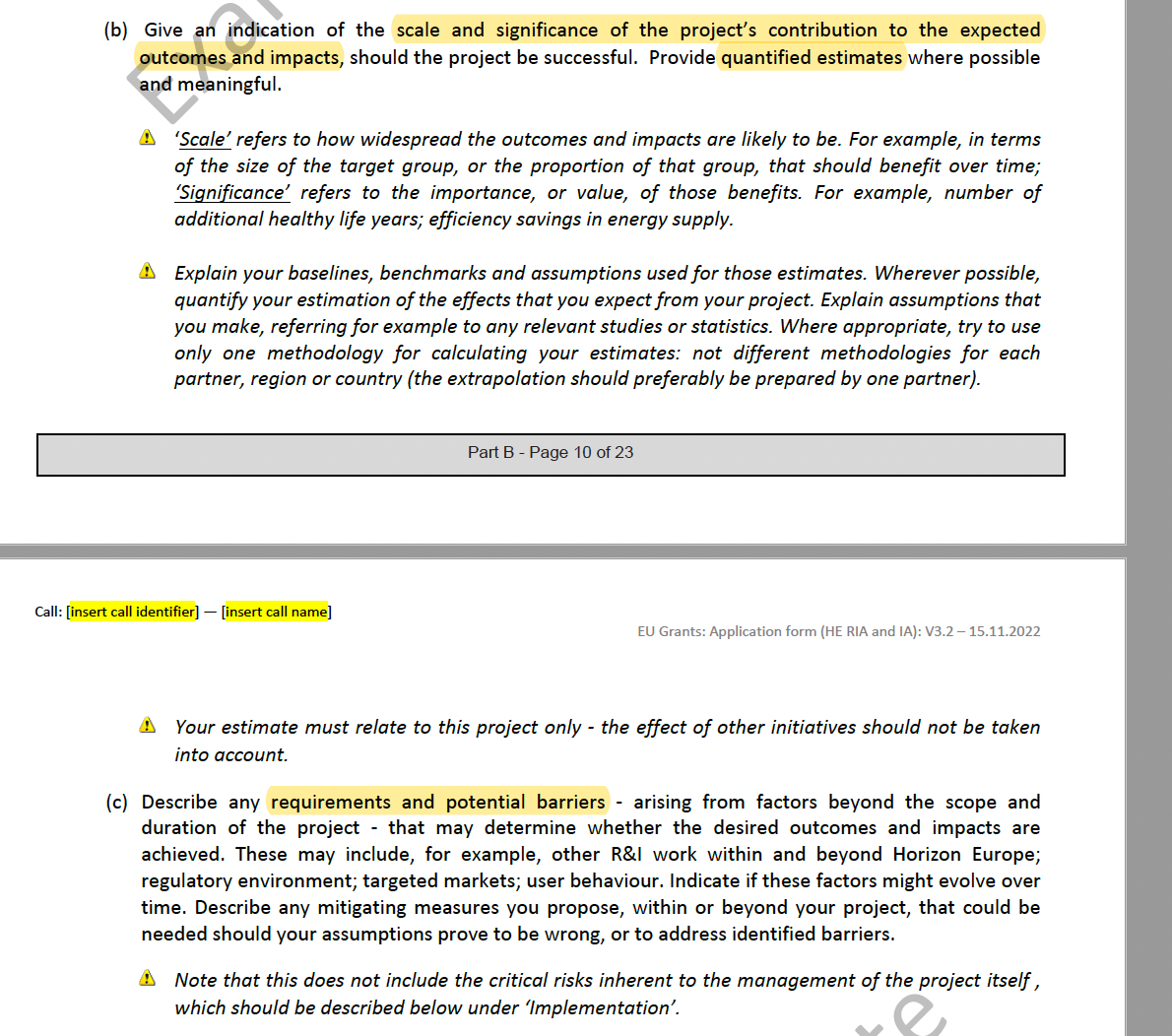 Horizon Europe Standard Application Form
Any Questions?
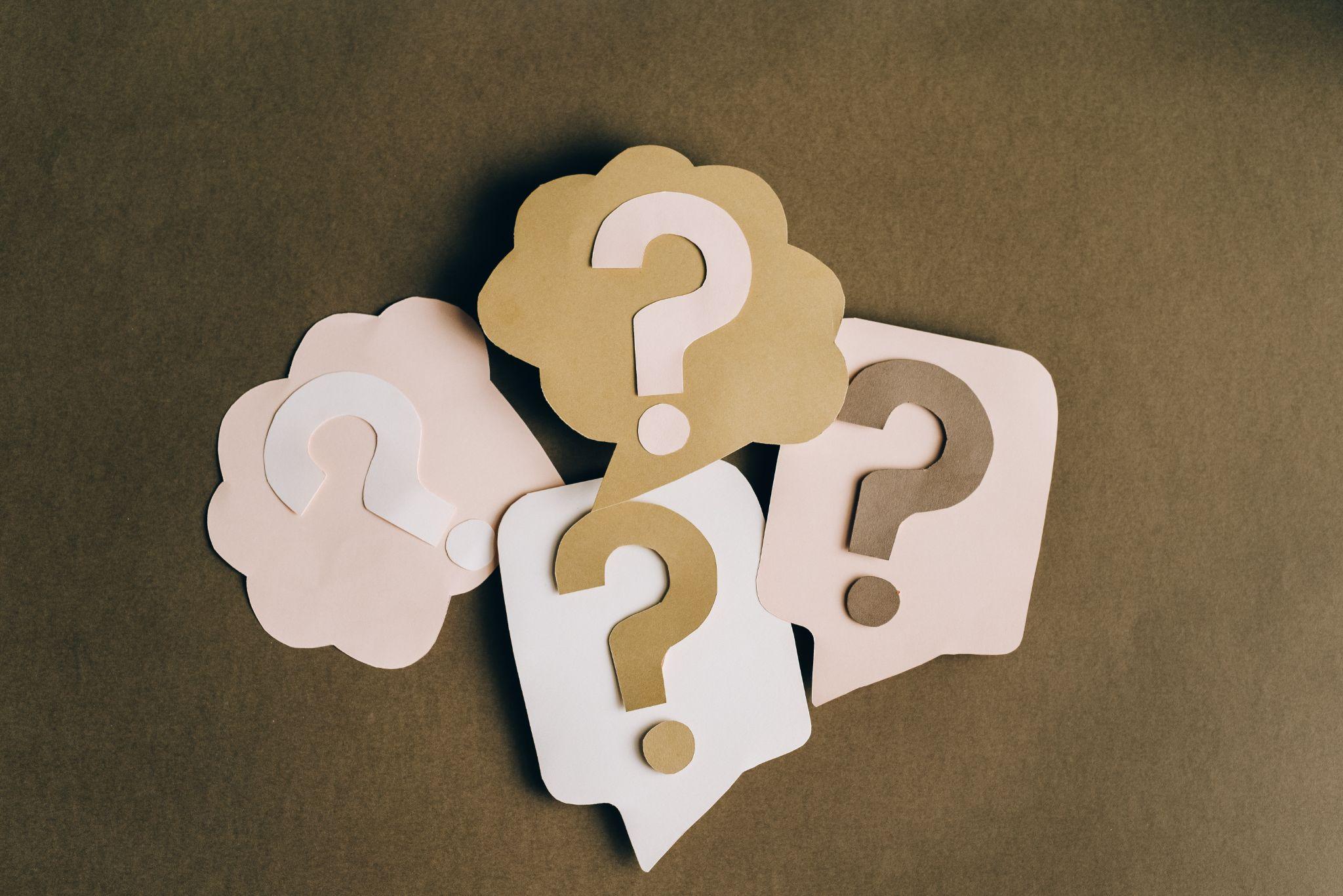 Exercise time.
We will work together on a case study based on a funded project in Horizon Europe.
The objective is to provide you with a practical example showing how pathways to impact are defined and to make you more familiar with the impact section of the template
Link to the call: HORIZON-INFRA-2022-EOSC-01-01
Link to project description: https://cordis.europa.eu/project/id/101095129
Exercise time.
TOPIC ID: HORIZON-INFRA-2022-EOSC-01-01
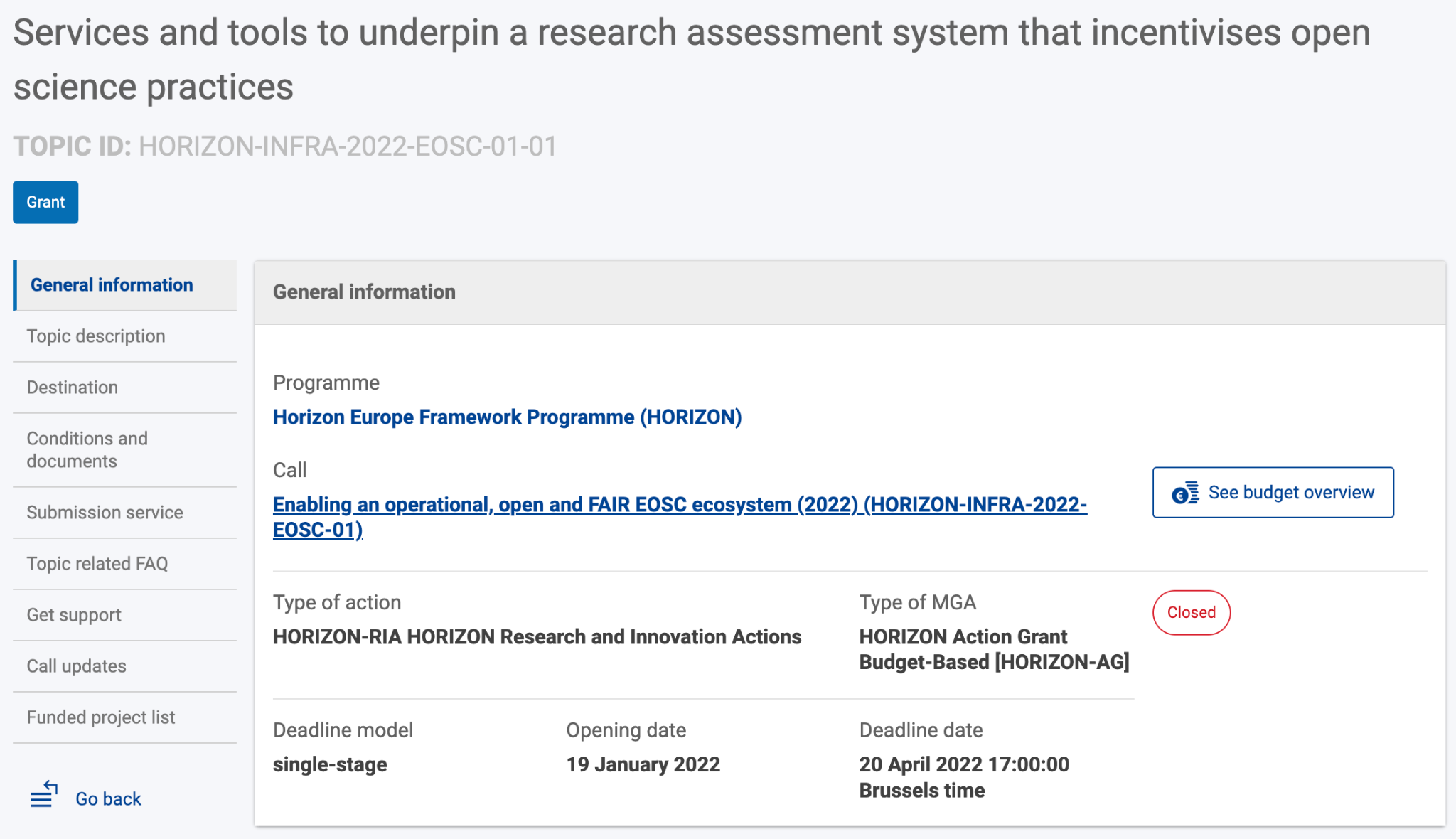 TOPIC
Expected outcomes
Expected impacts
Destination
Any Questions?
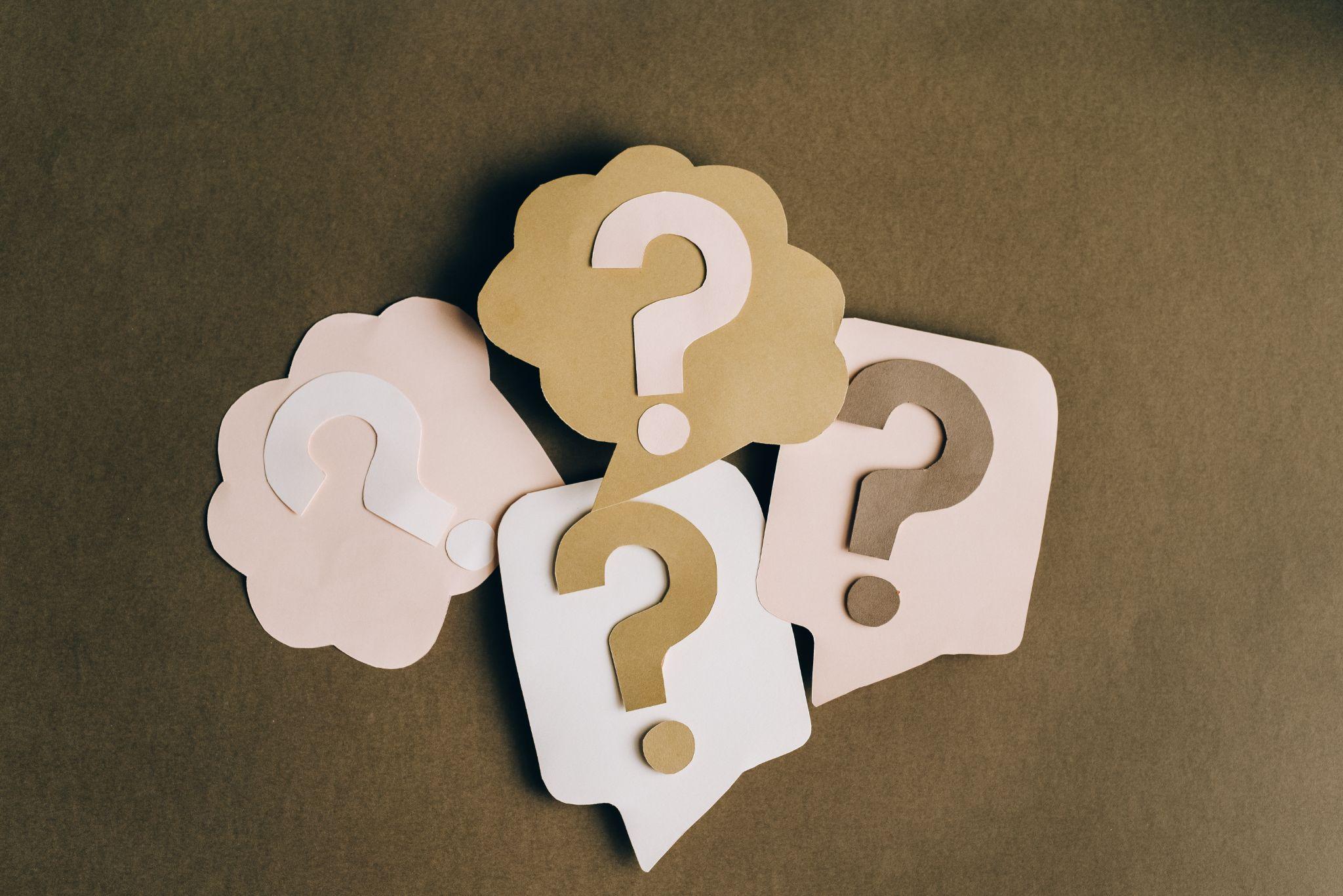 [Speaker Notes: that’s all for today!]
For next time
Read PART B - Section “2.2 Measures to maximise impact” of the Programme Standard Application Form (HE RIA/IA)


Exercise: based on today’s example, think of a short plan to maximise the impact of your project through the Dissemination, Exploitation and Communication activities. 
If possible, prepare it on a Google document so that it can be shared easily, we will collectively discuss your plans next time.
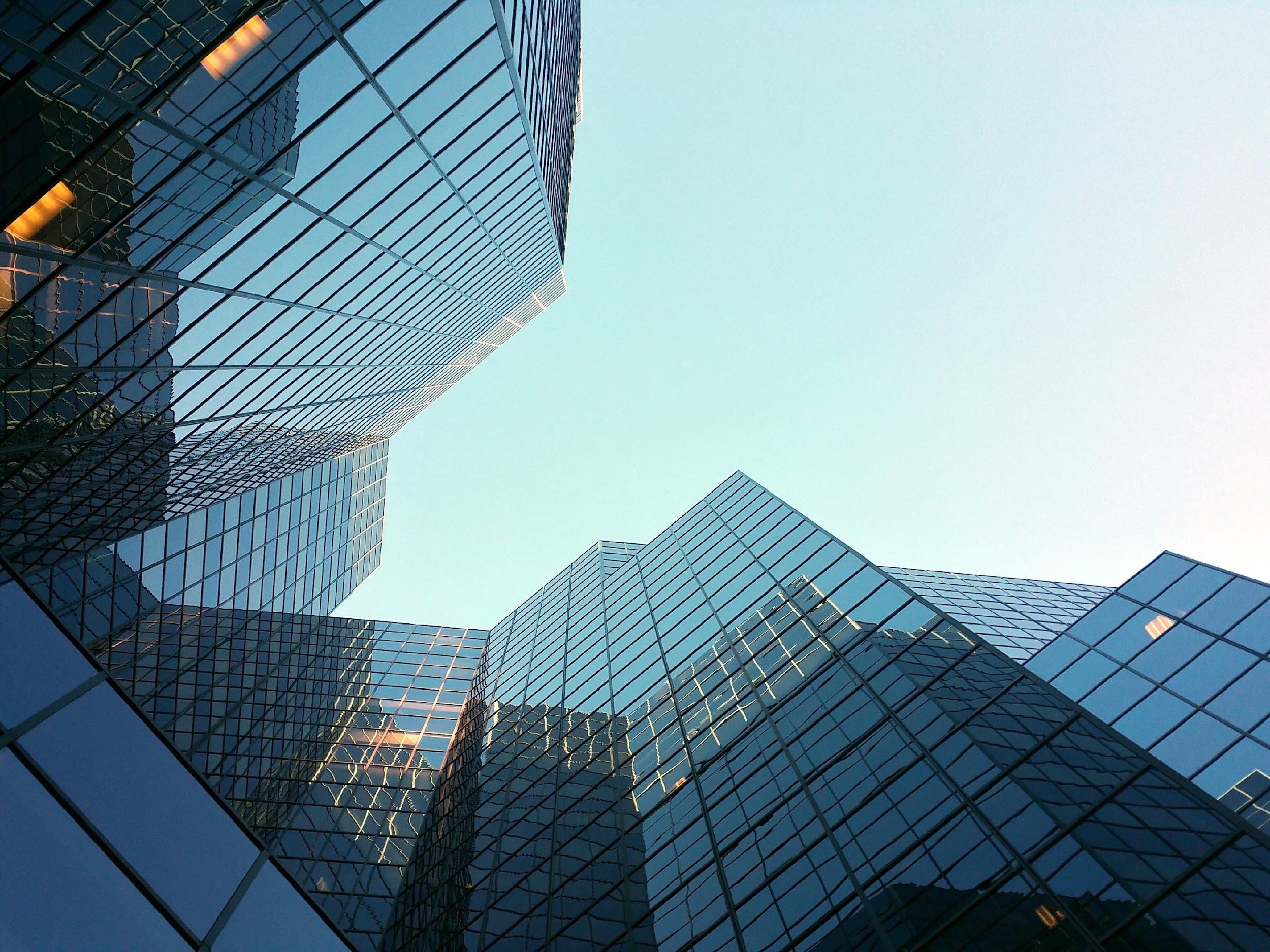 Any questions ? 


Thank you !
lottie.provost@ilc.cnr.it